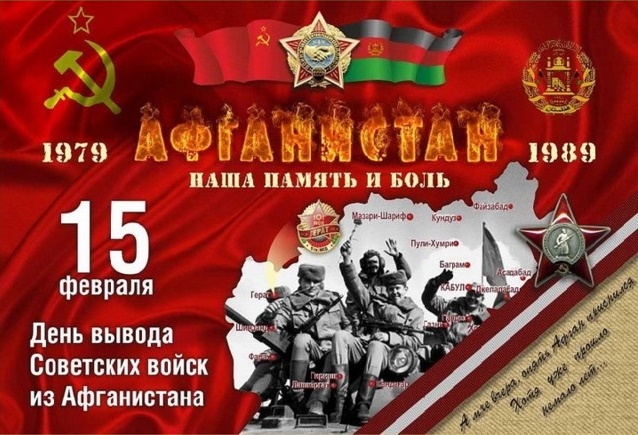 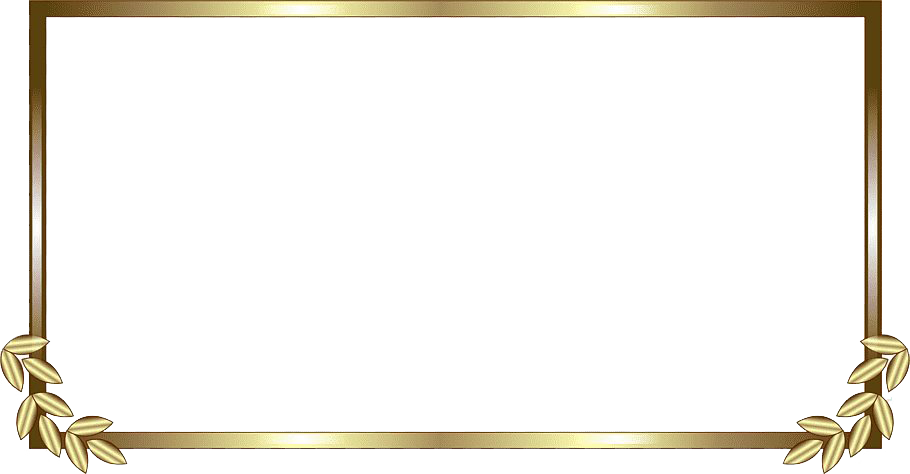 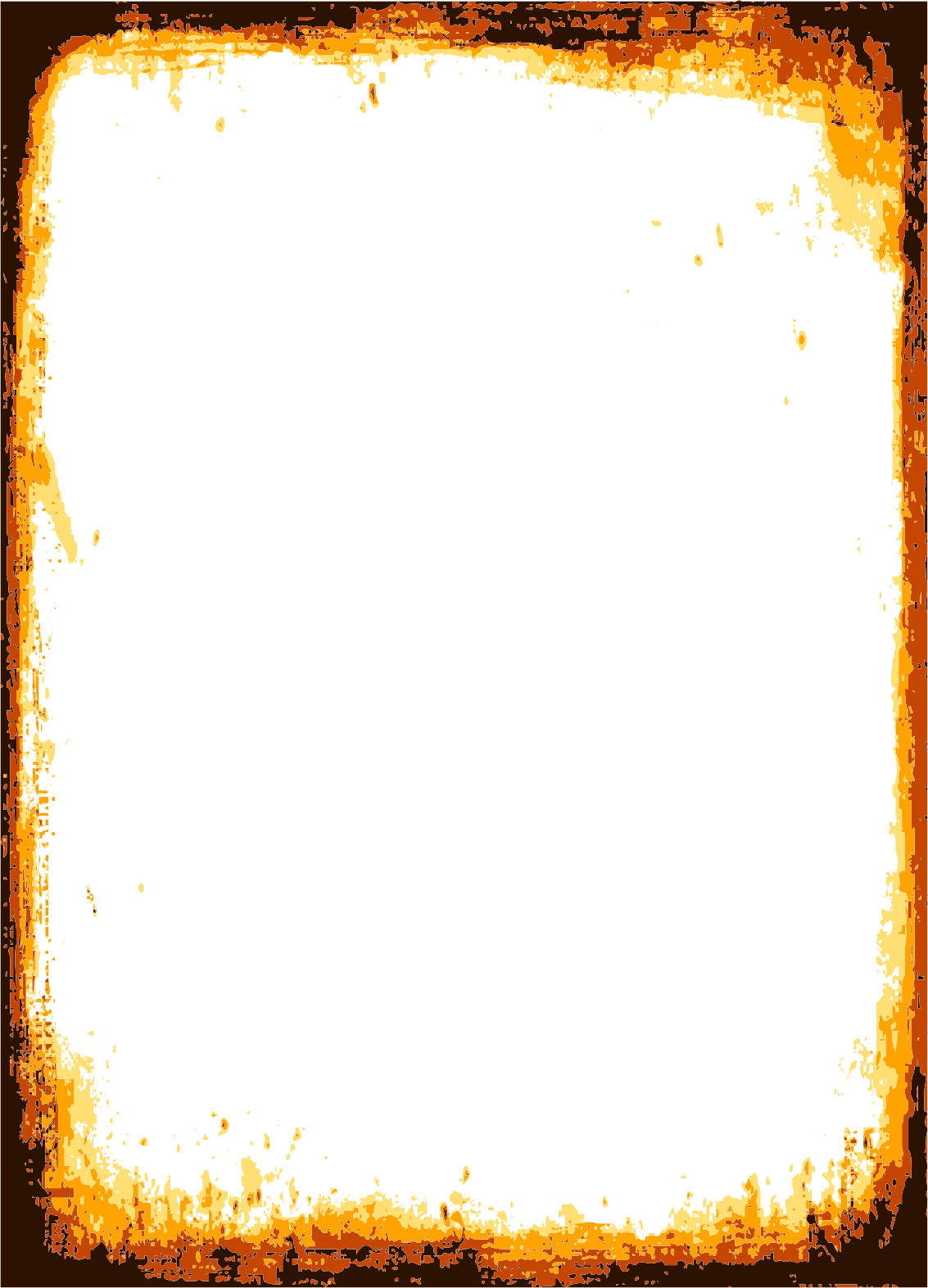 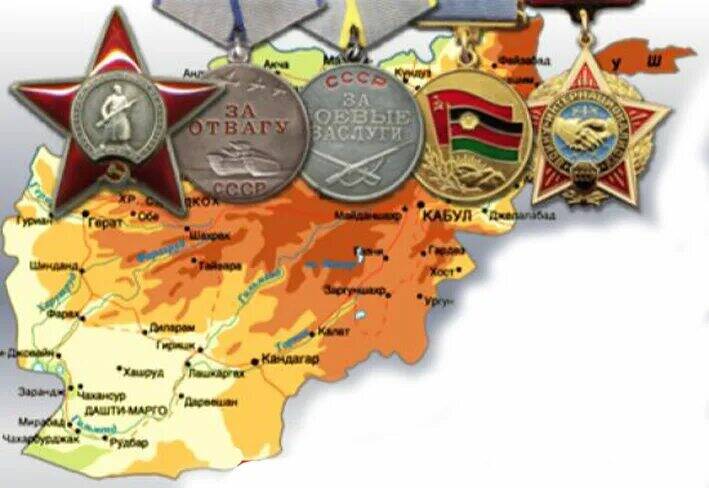 15 февраля наша 
страна отмечает 
День памяти воинов-интернационалистов.
Воины-
интернационалисты –
 это люди, которые выполняли
 задания Родины в различных 
странах нашей планеты, рискуя своей жизнью и здоровьем, а  при необходимости жертвуя ими во славу нашего Отечества.
АФГАНСКАЯ ВОЙНА
22.12.1979 – 15.02.1989 гг.
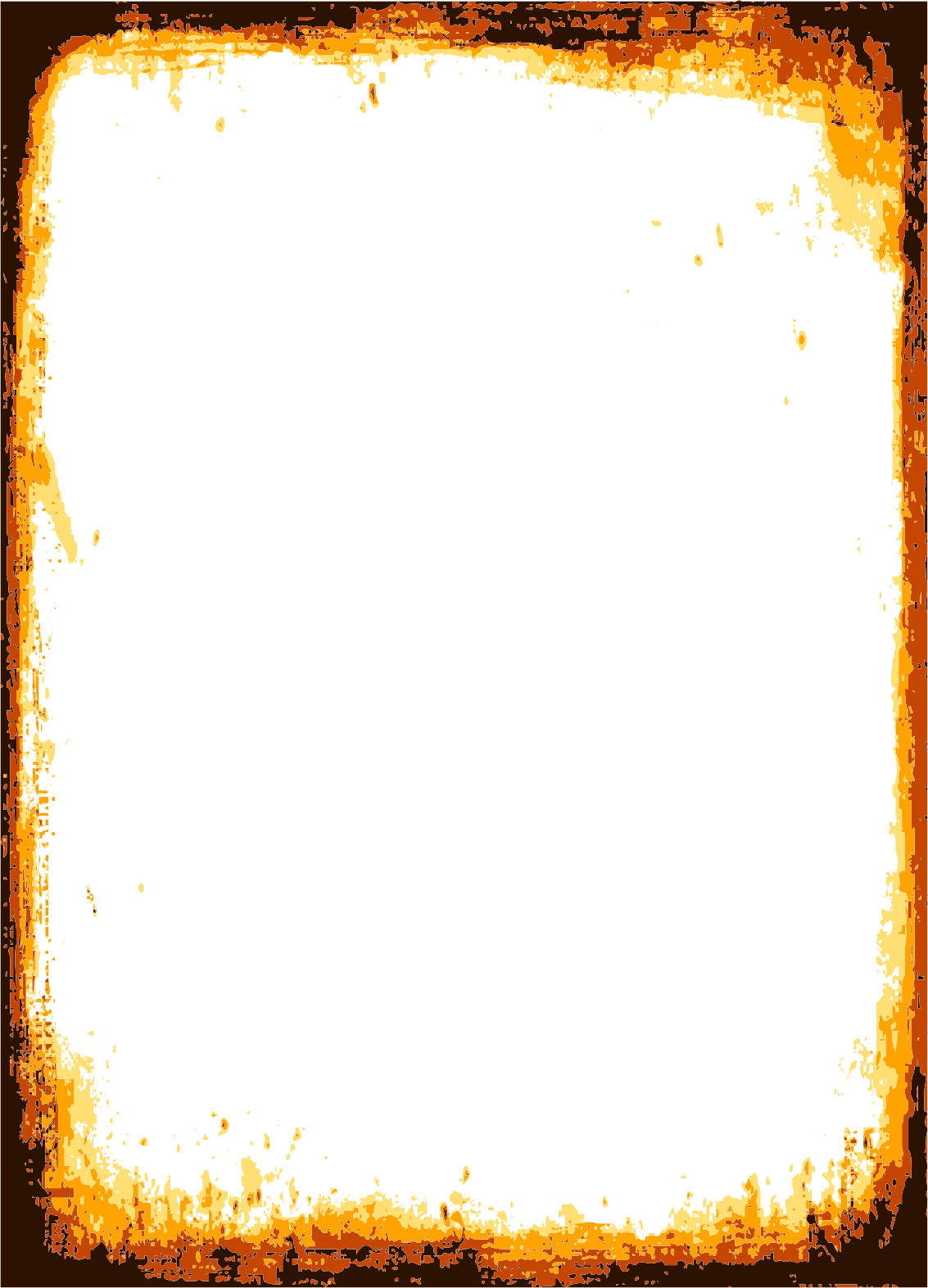 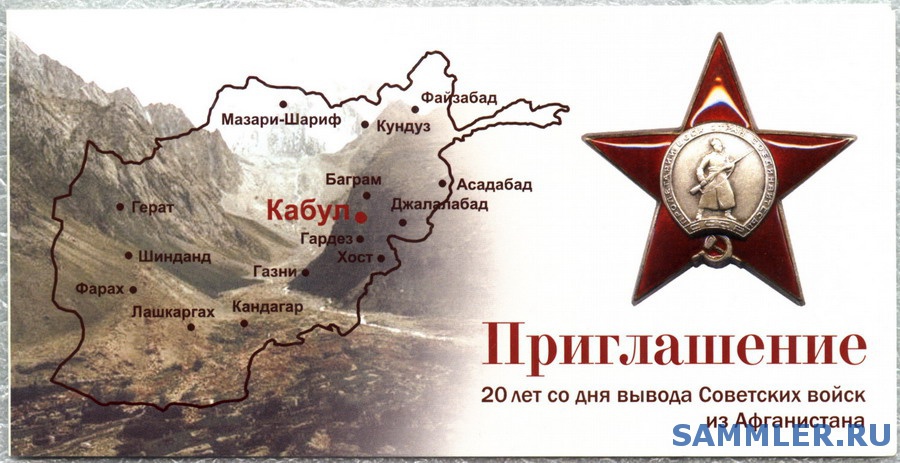 АФГАНСКАЯ ВОЙНА
22.12.1979   –       15.02.1989 гг.
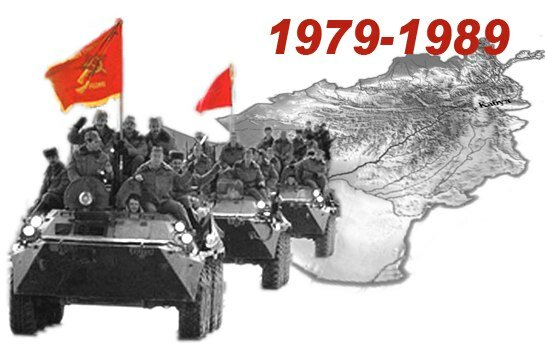 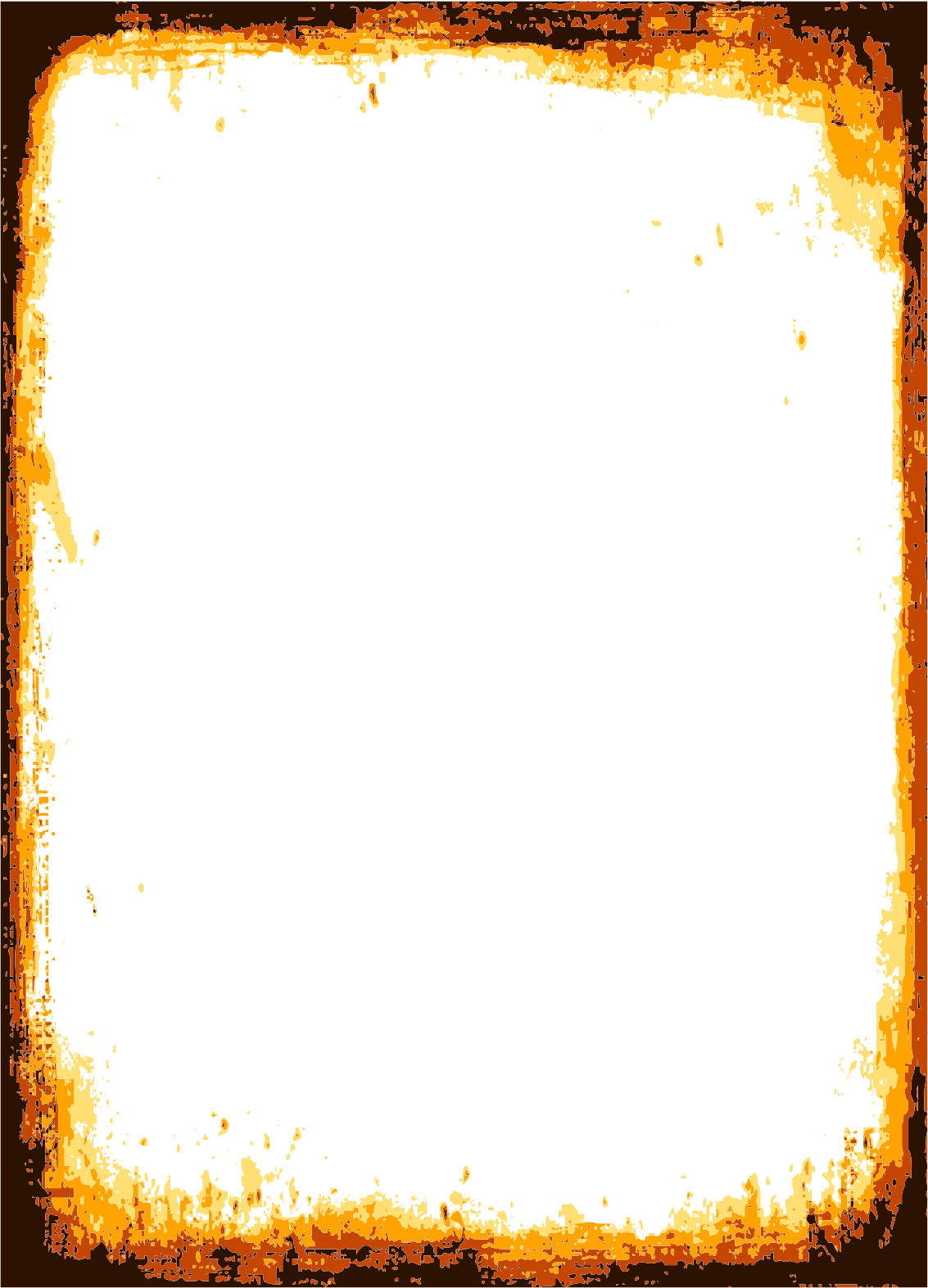 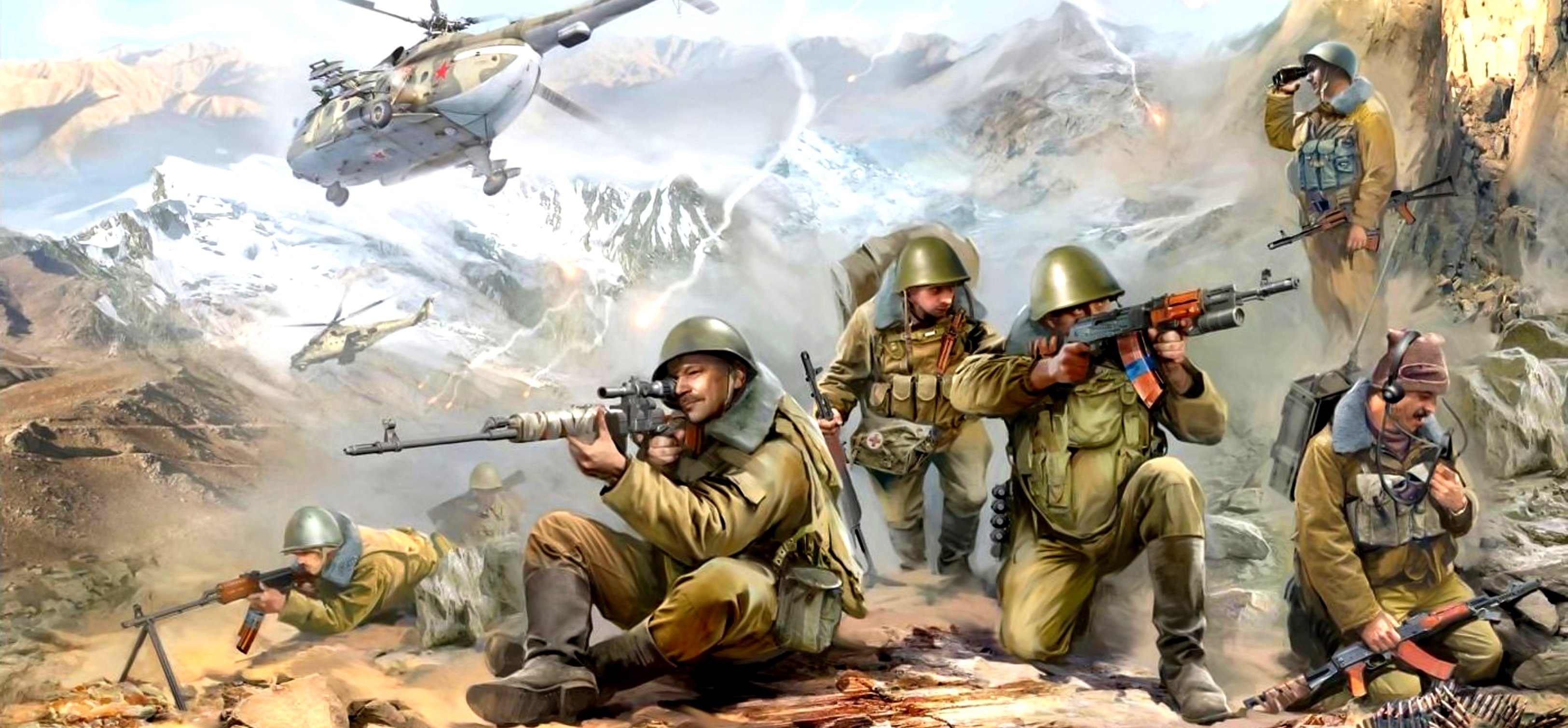 ПРОШЛИ ЧЕРЕЗ ГОРНИЛО АФГАНИСТАНА И БОЛЕЕ 3600 УРОЖЕНЦЕВ ТОГДАШНЕЙ КАЛИНИНСКОЙ ОБЛАСТИ.
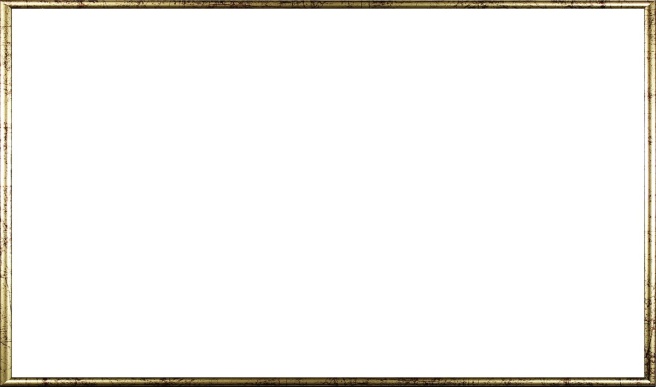 Даже спустя десятилетия большинство афганцев неохотно рассказывают про детали своей военной жизни. Кто-то отшучивается, кто-то просто замыкается и молчит, а кто-то иногда плачет.
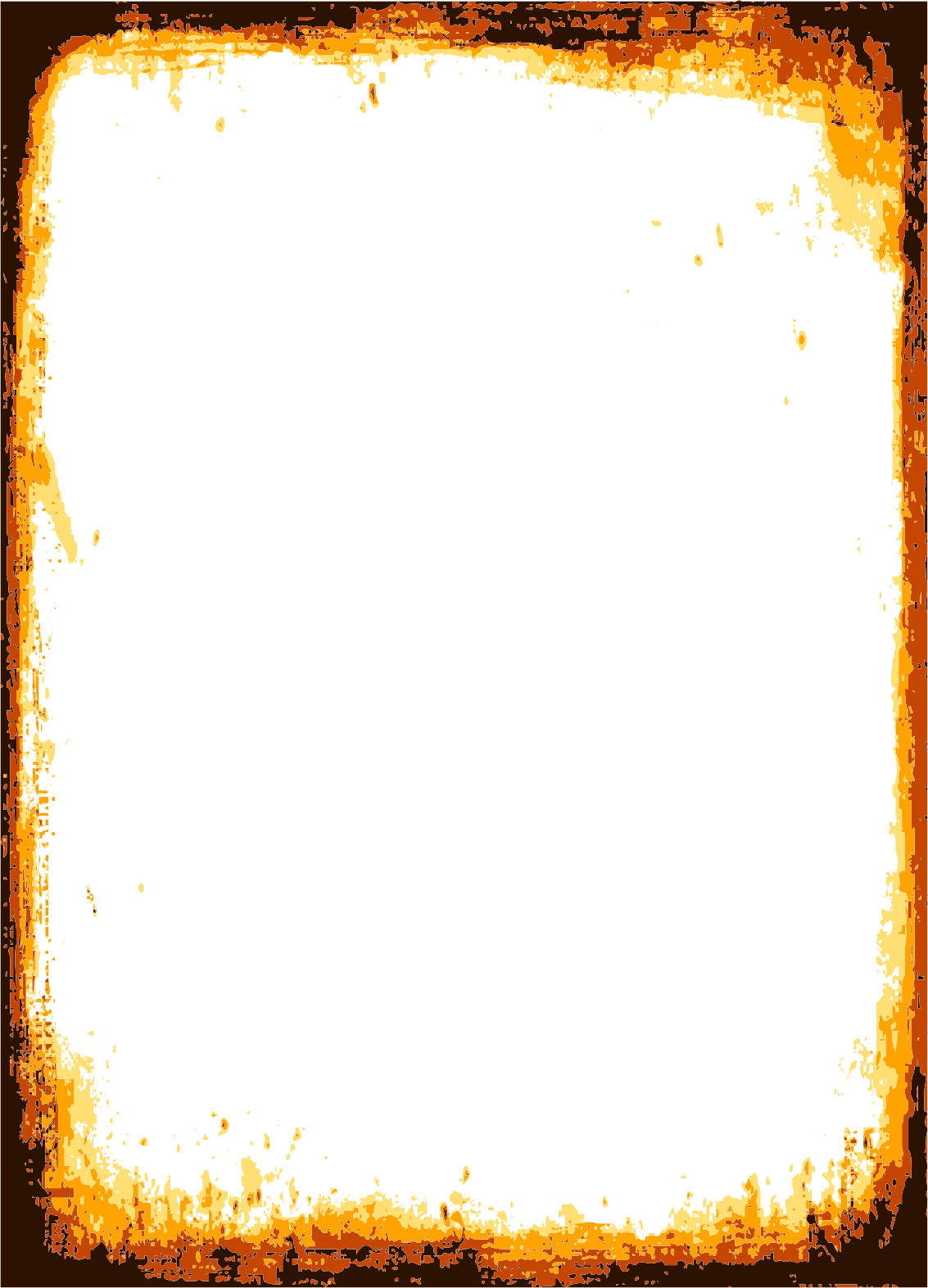 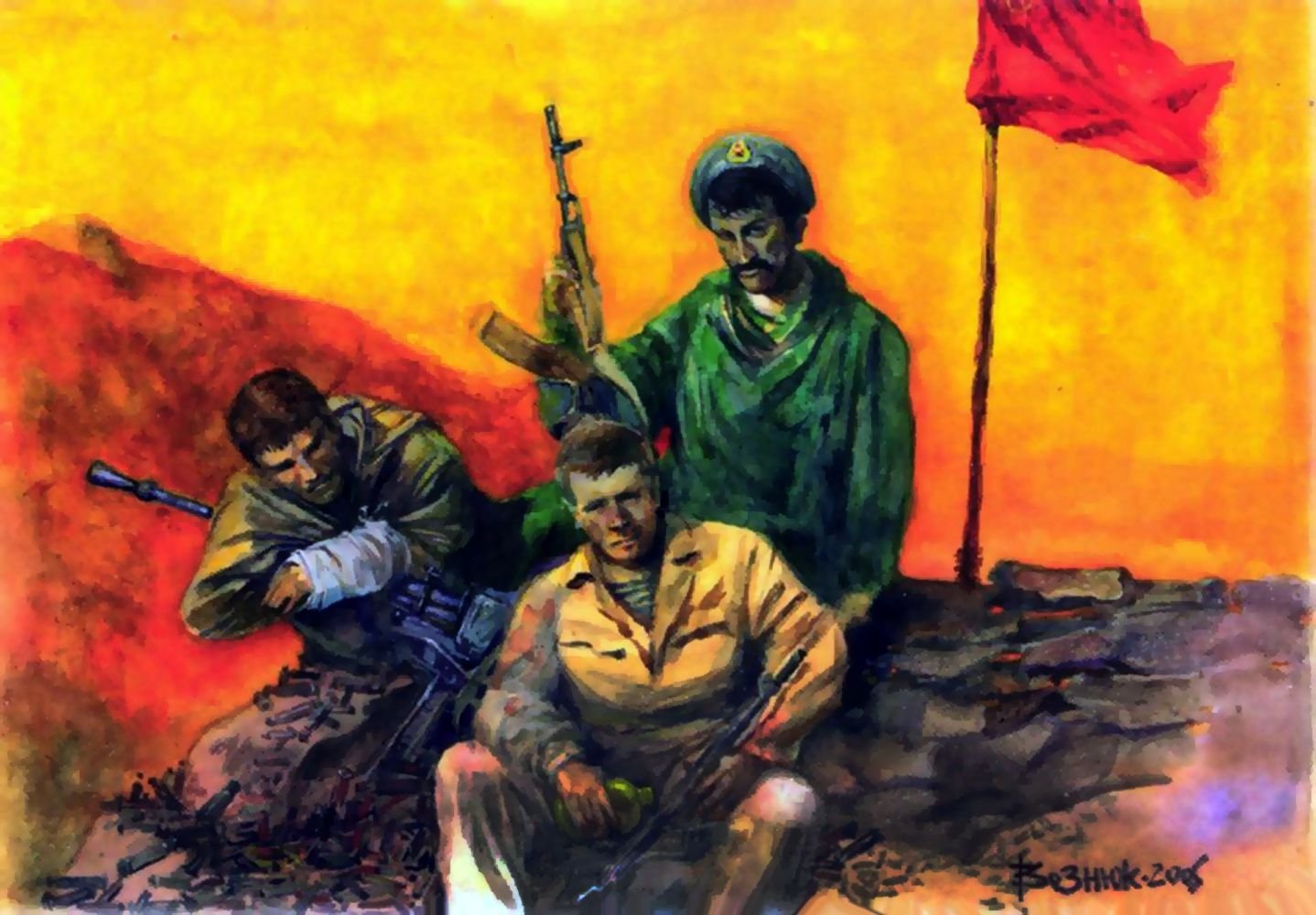 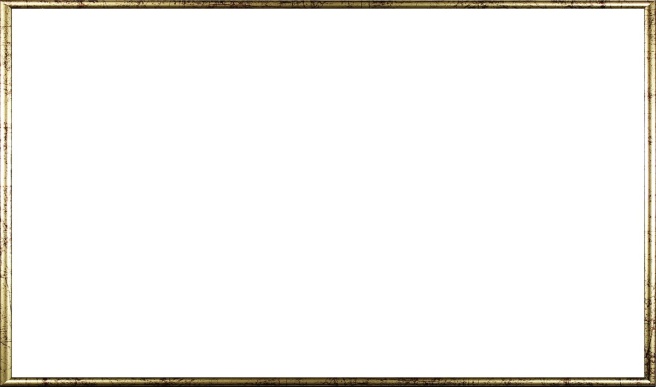 Афганистан – ты стих души моей
О верности Святой солдатской чести,
О памяти  той круговерти  дней,
Где всё смешалось: ложь и правда вместе.
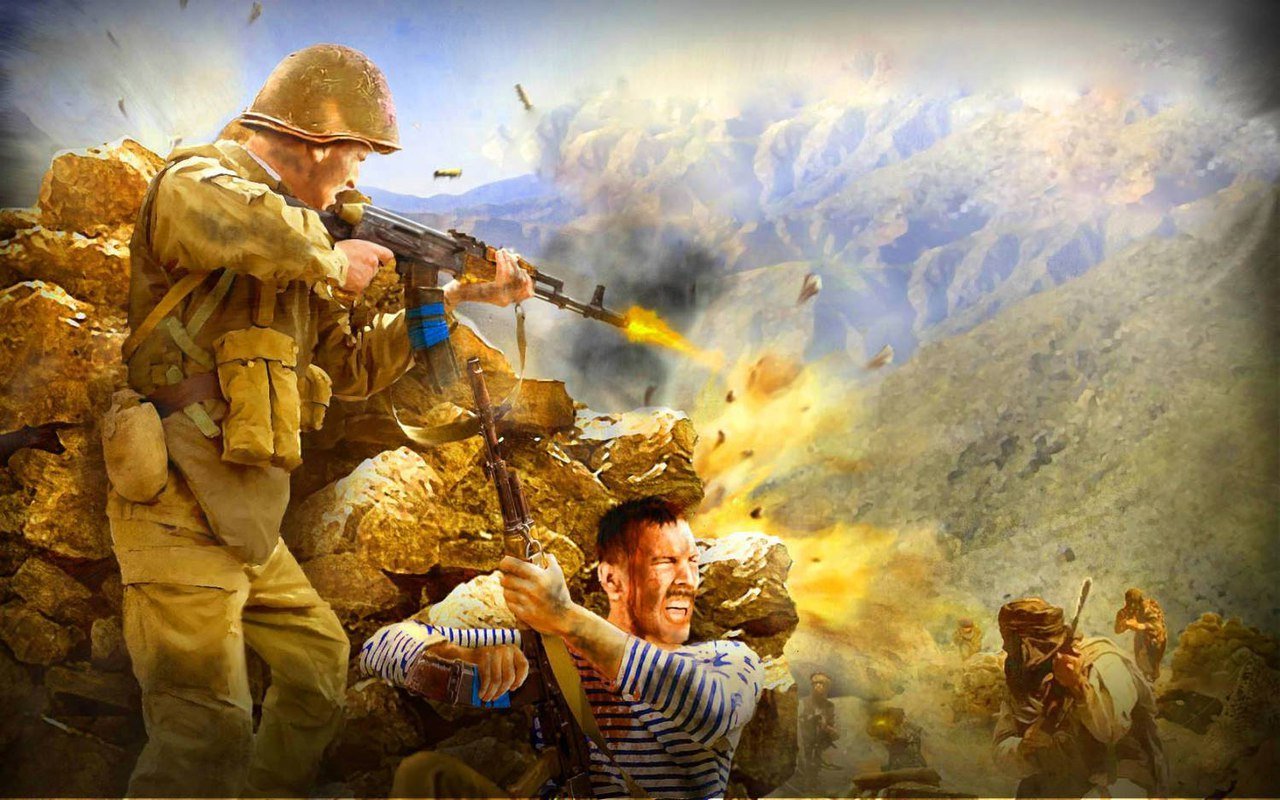 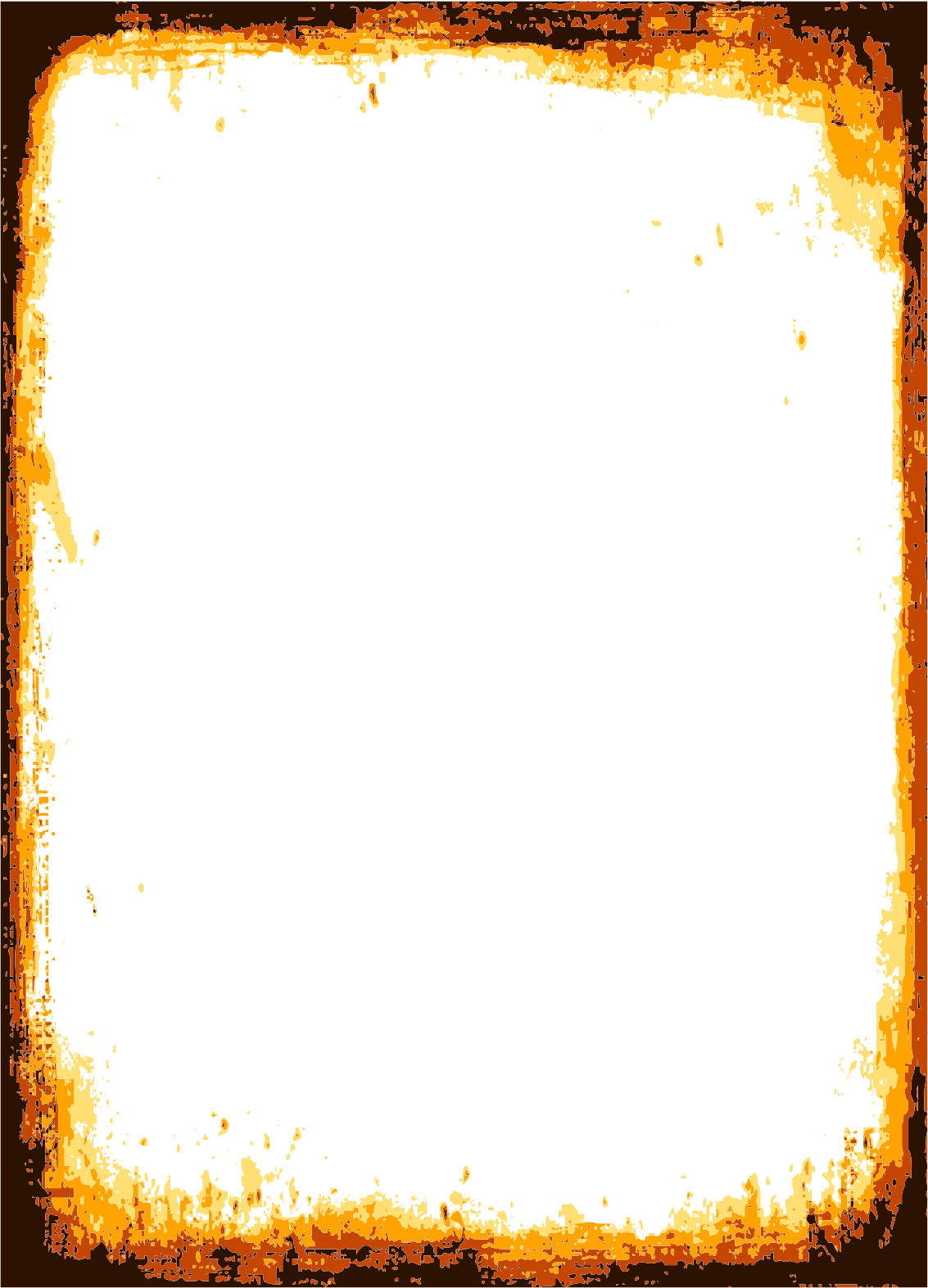 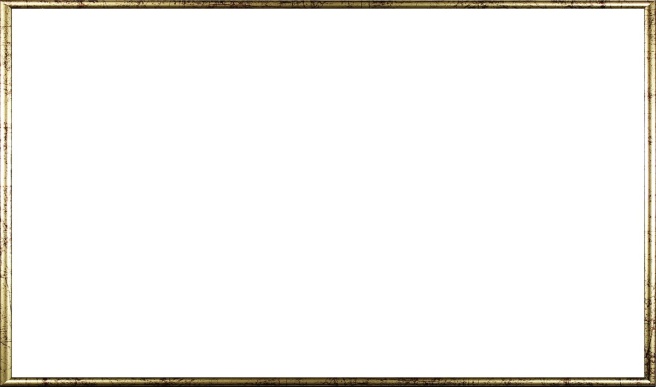 ВОСПОМИНАНИЯ
«Для меня это день памяти. Были ребята, многие полегли там. Остальное все внутри…»
«Мы свой долг выполнили с честью»
«Мы не потерпели поражение, не одержали победы, но мы выполнили возложенные на нас задачи. Мы вышли оттуда красиво, с гордо поднятыми раскрытыми знаменами. Весь мир это видел!»
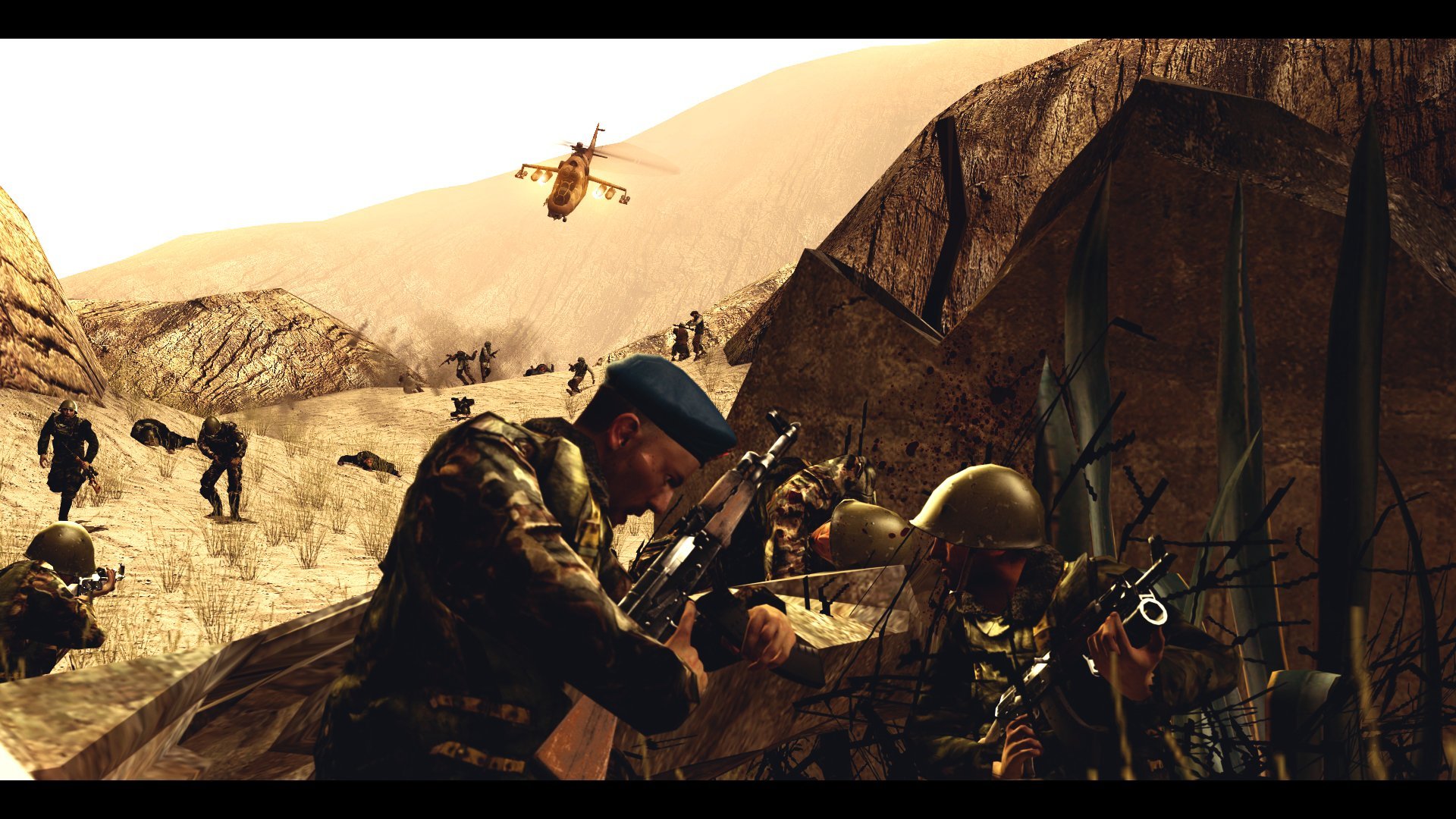 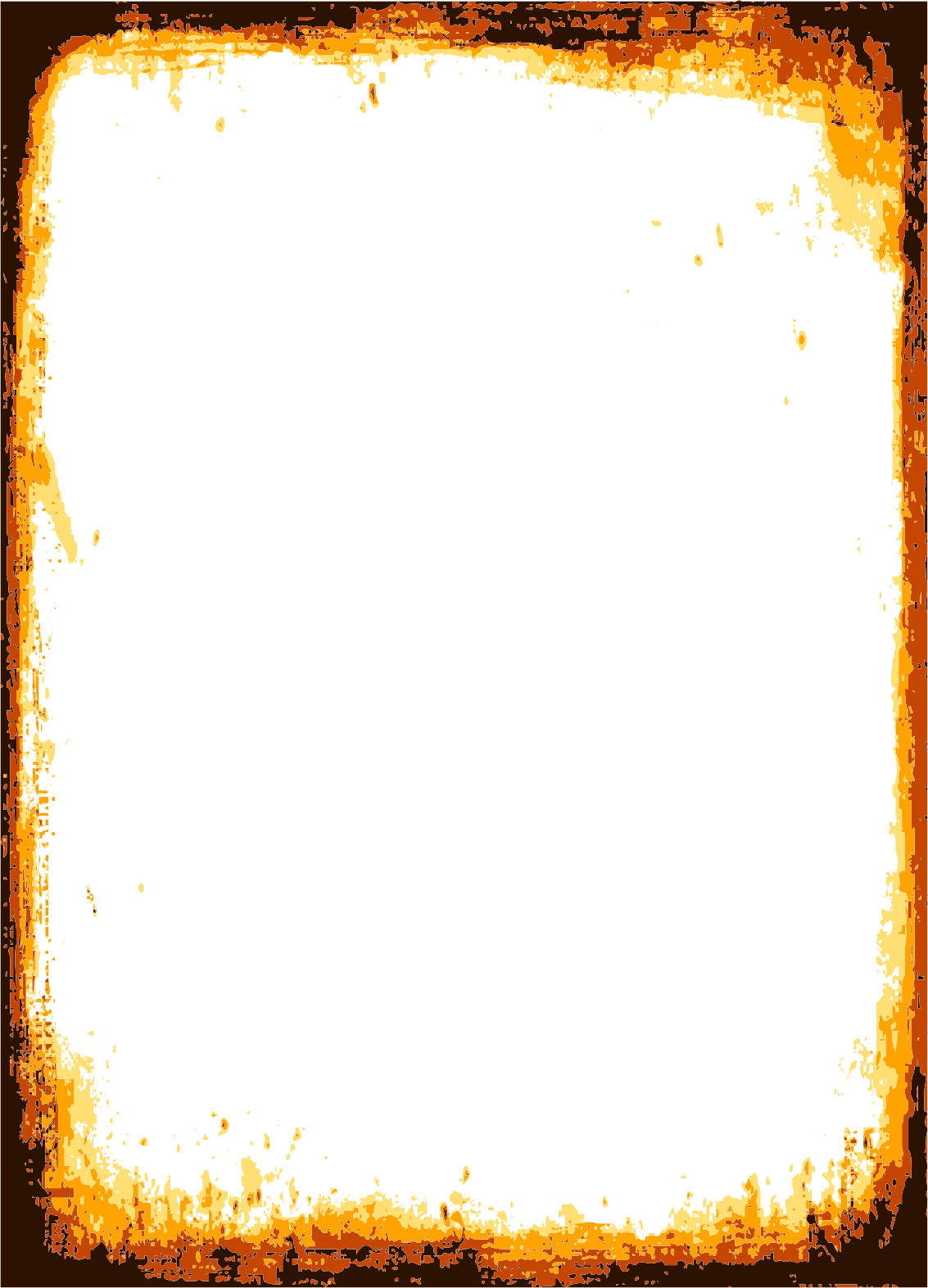 КНИГА   ПАМЯТИ
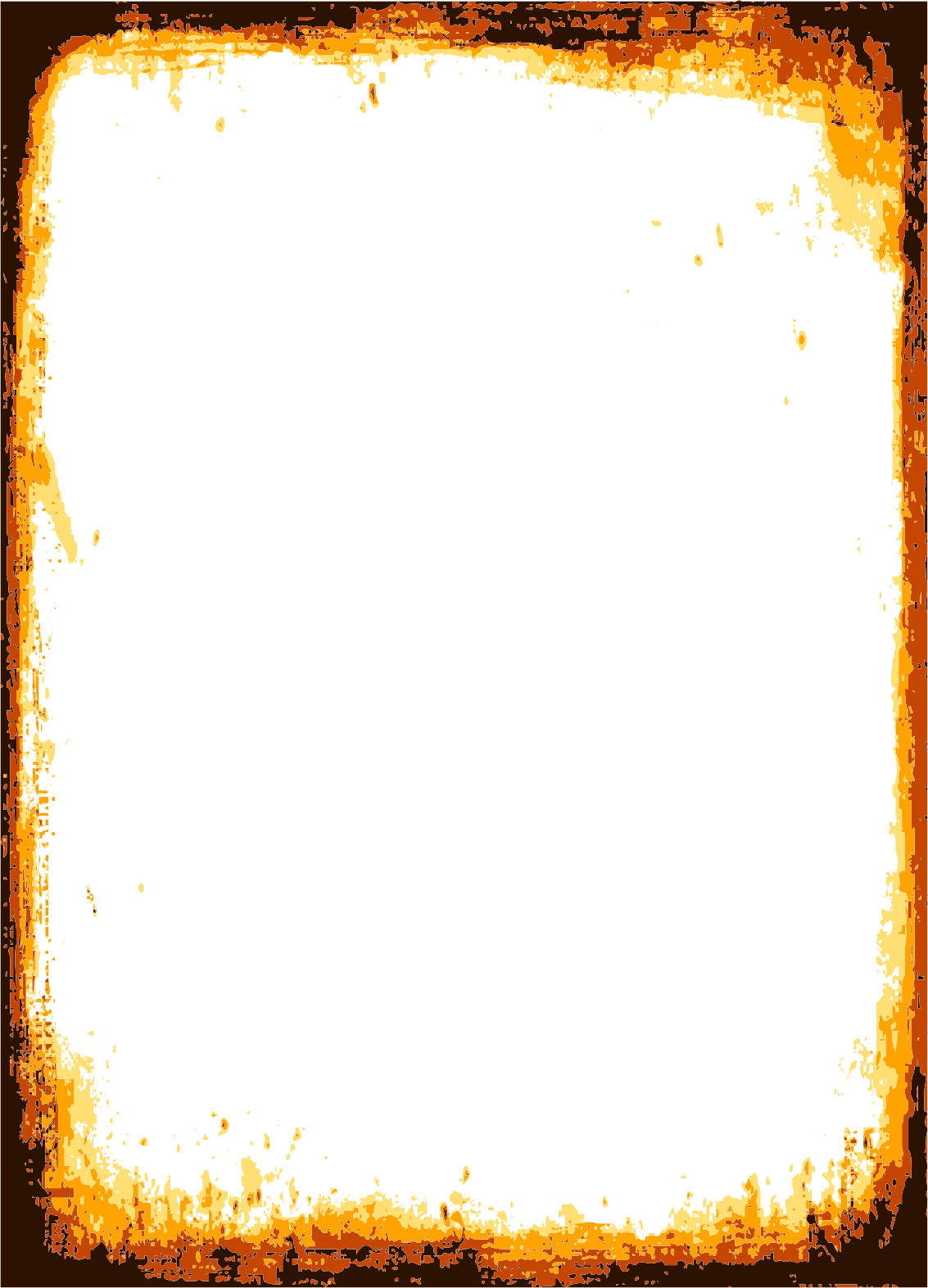 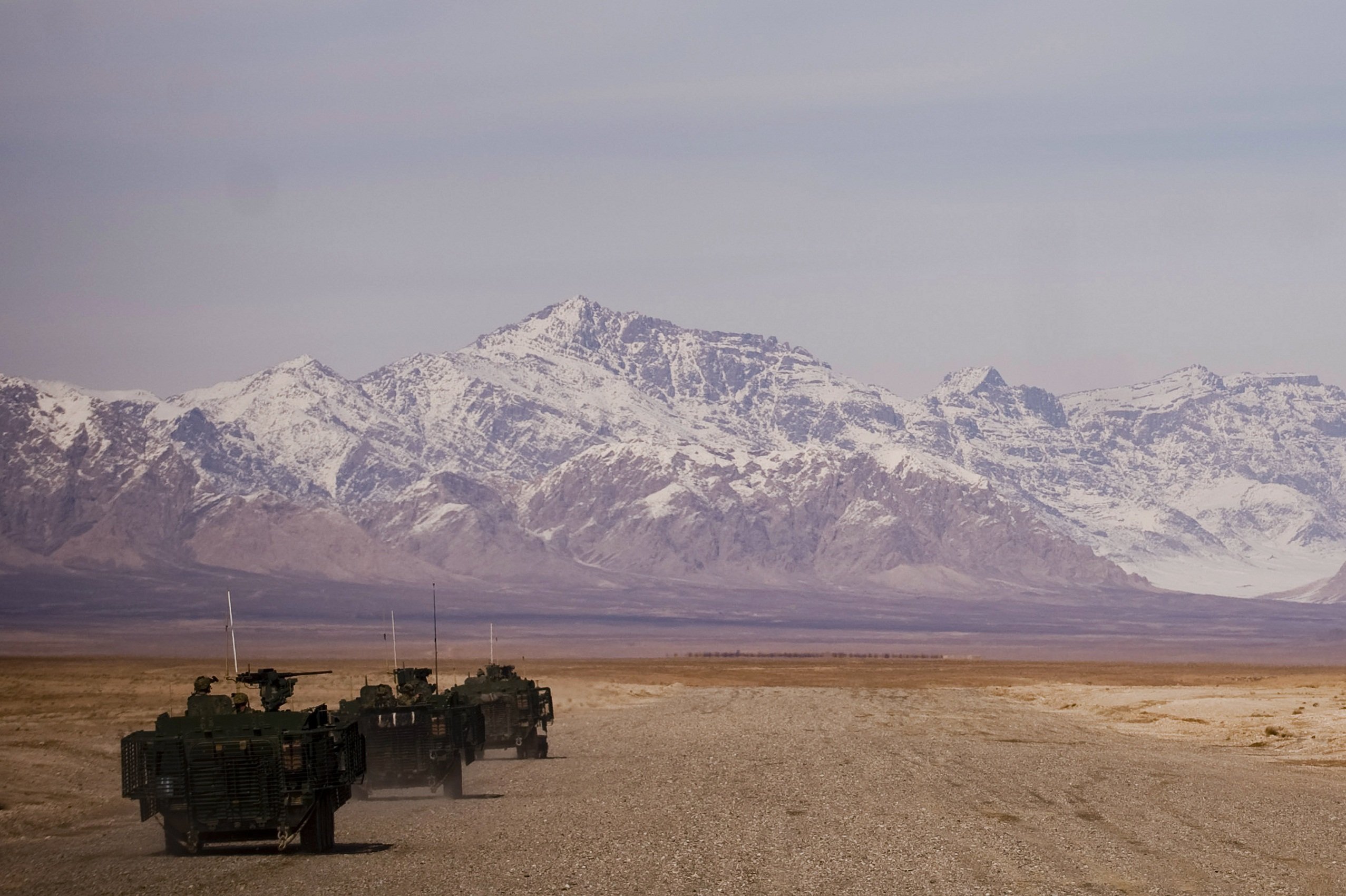 ВЛАДИМИР ФЁДОРОВИЧ
 ЕЛИЗАРОВ
ПЕРВЫЙ ТВЕРСКОЙ ГЕРОЙ РОССИЙСКОЙ ФЕДЕРАЦИИ
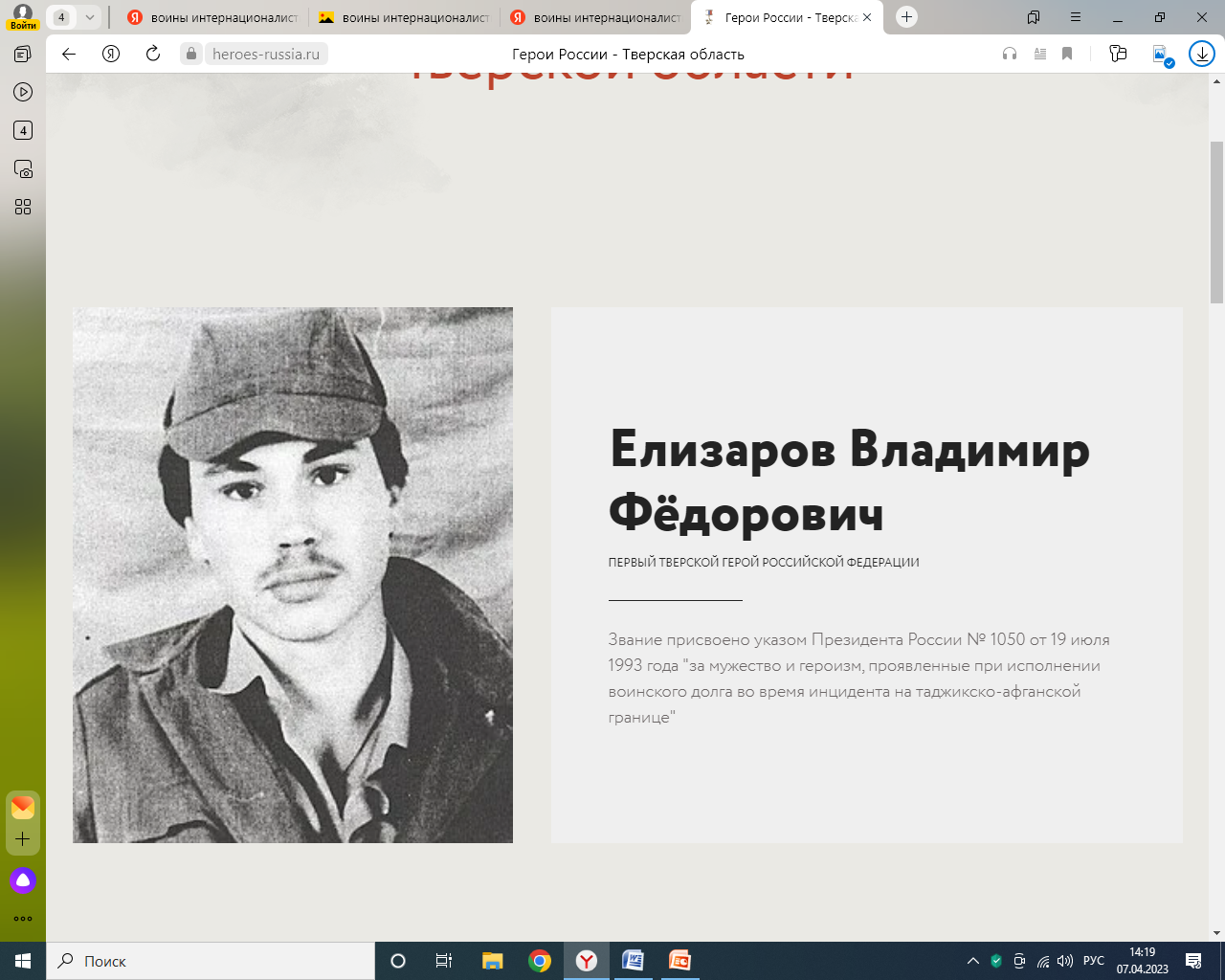 19 июля 1993 года за мужество и героизм во время инцидента на таджикско-афганской границе сержанту Владимиру Фёдоровичу Елизарову было посмертно присвоено звание Героя Российской Федерации
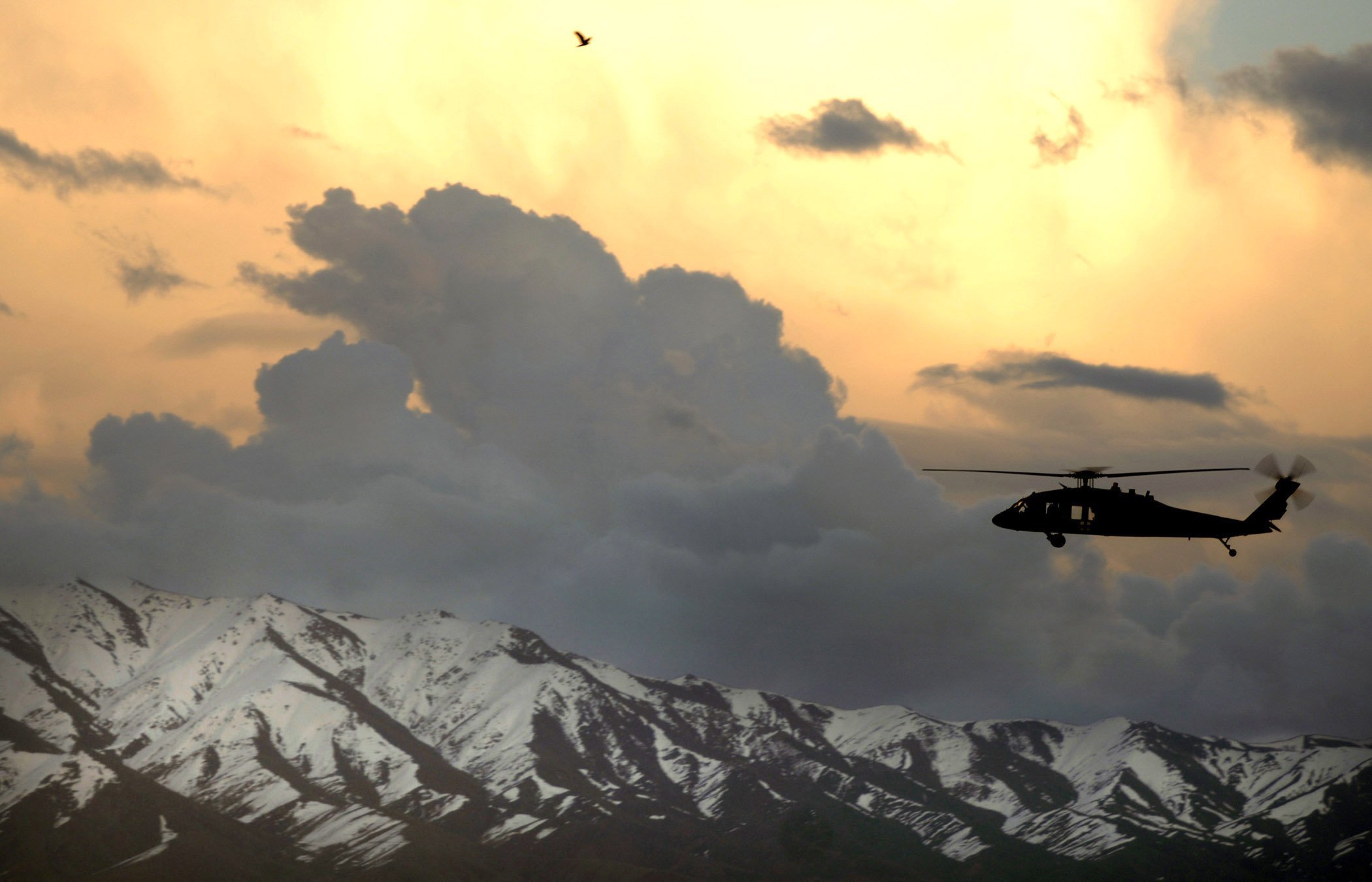 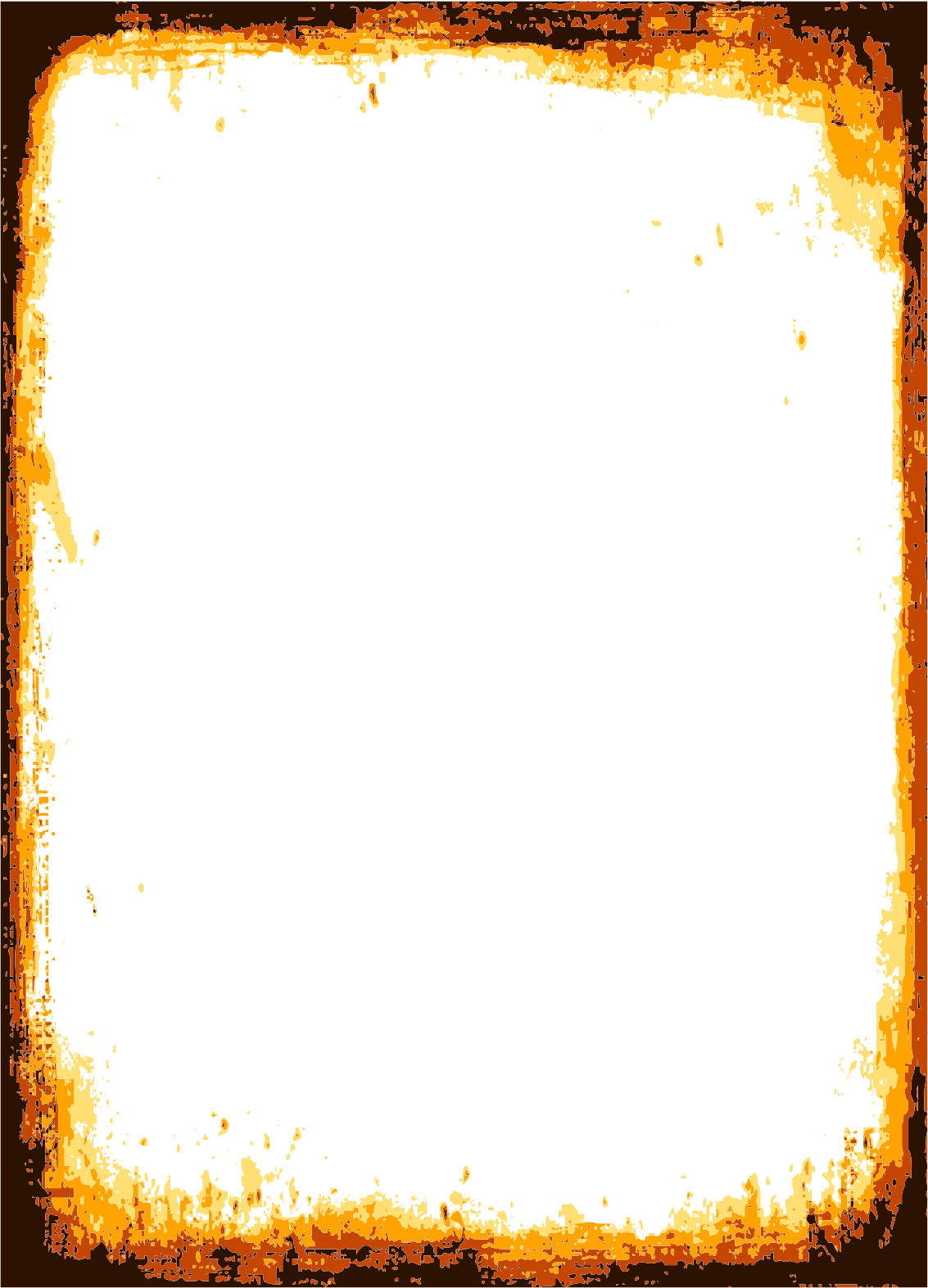 БЕЛЯЕВАЛЕКСАНДР НИКОЛАЕВИЧРядовой
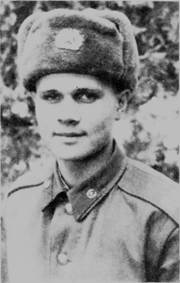 6 декабря 1985 г. при высадке с вертолета попал под минометный обстрел и погиб в ДРА. 
Награжден орденом Красной Звезды
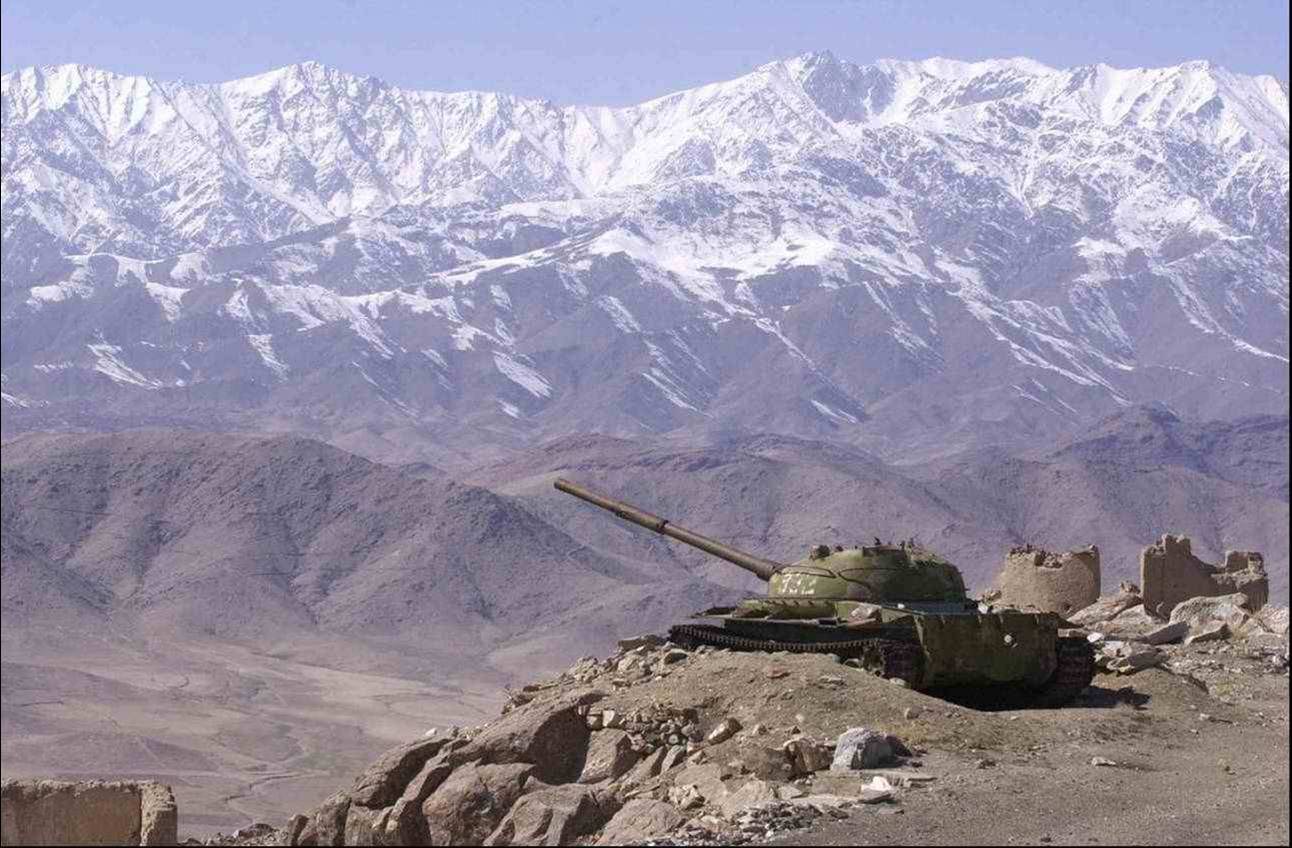 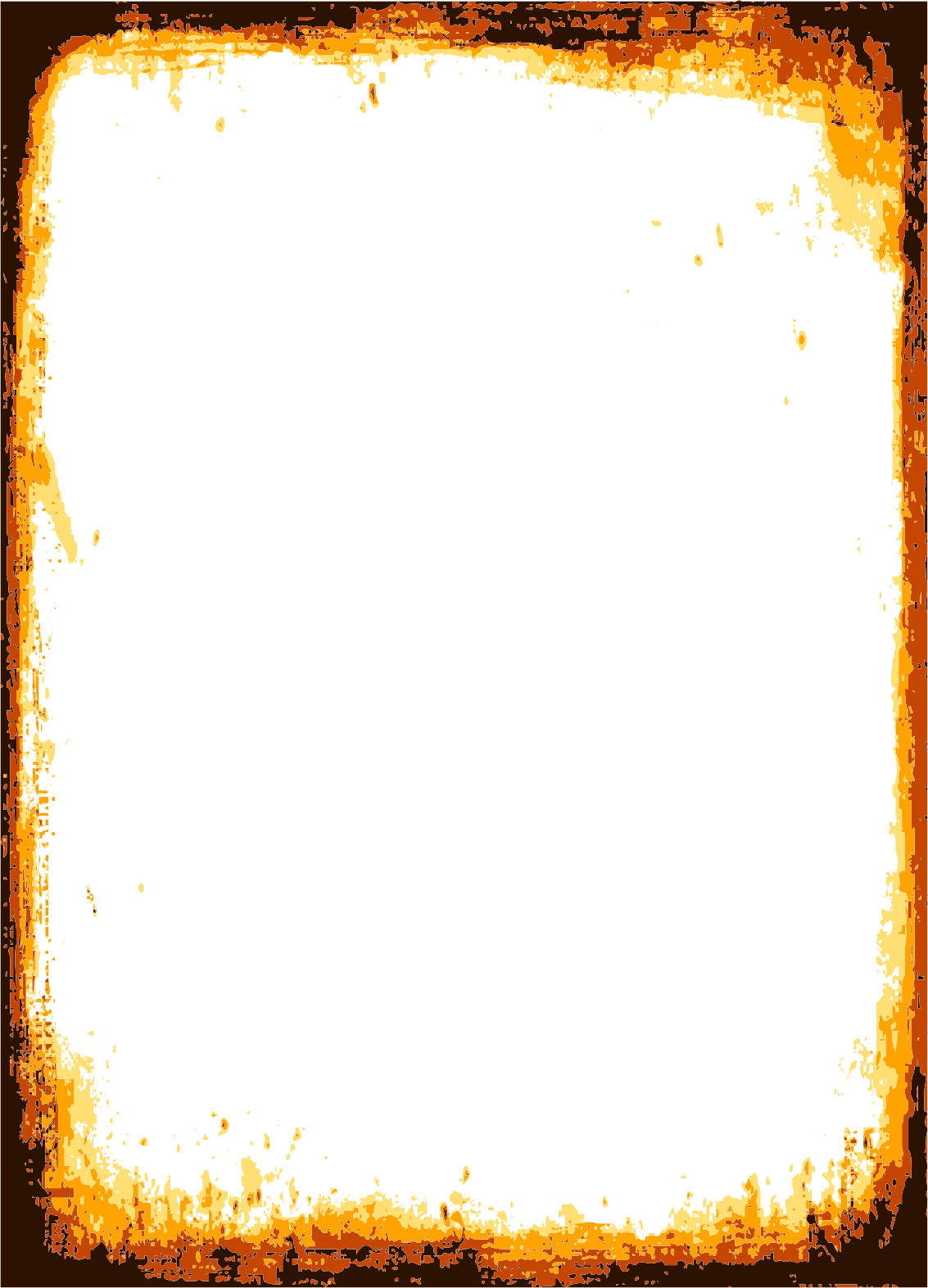 ВОЛКОВВАДИМ ЕВГЕНЬЕВИЧРядовой
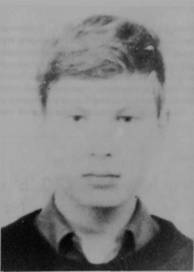 Погиб от разорвавшегося рядом снаряда. Награжден орденом Красной Звезды.
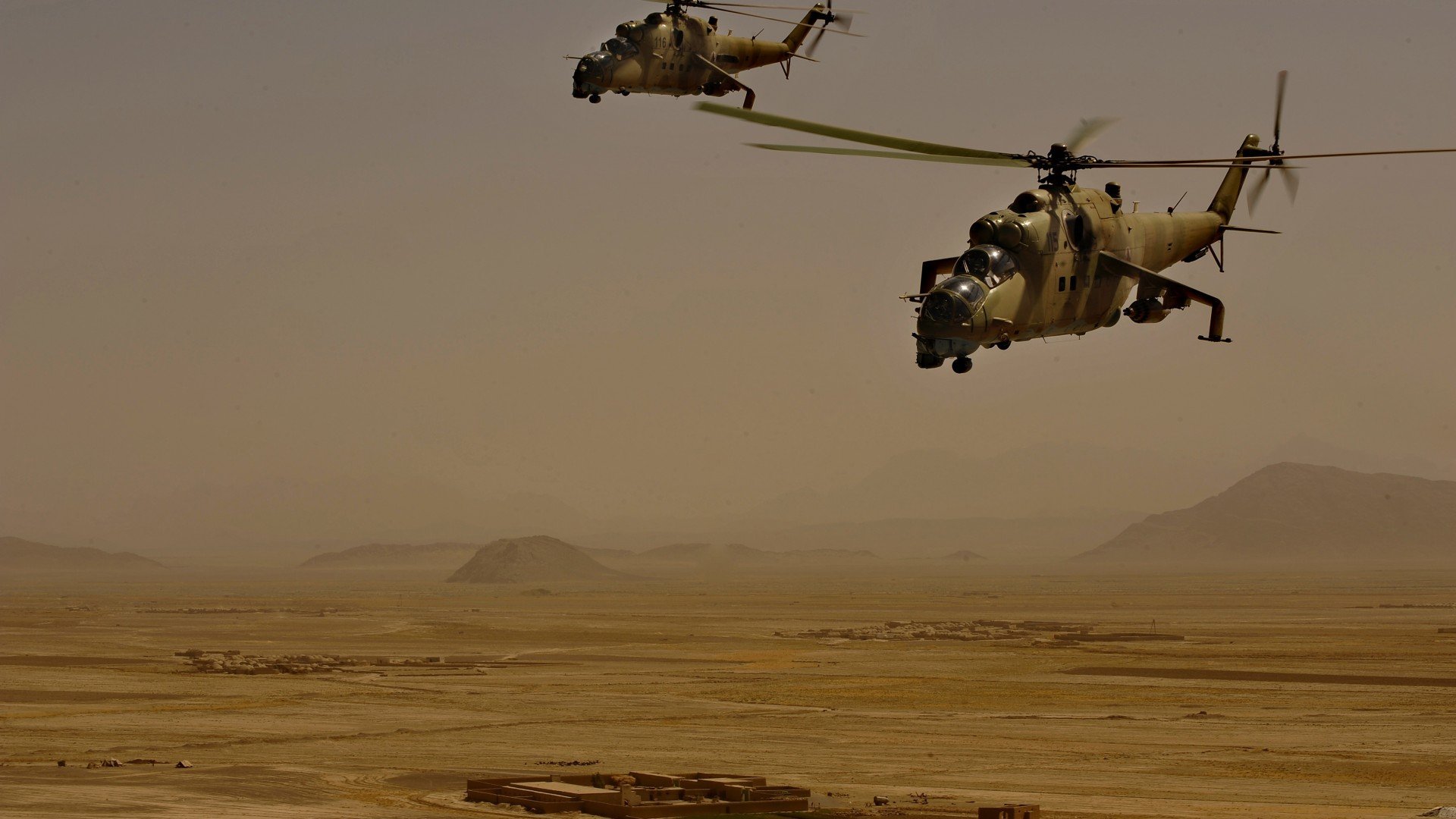 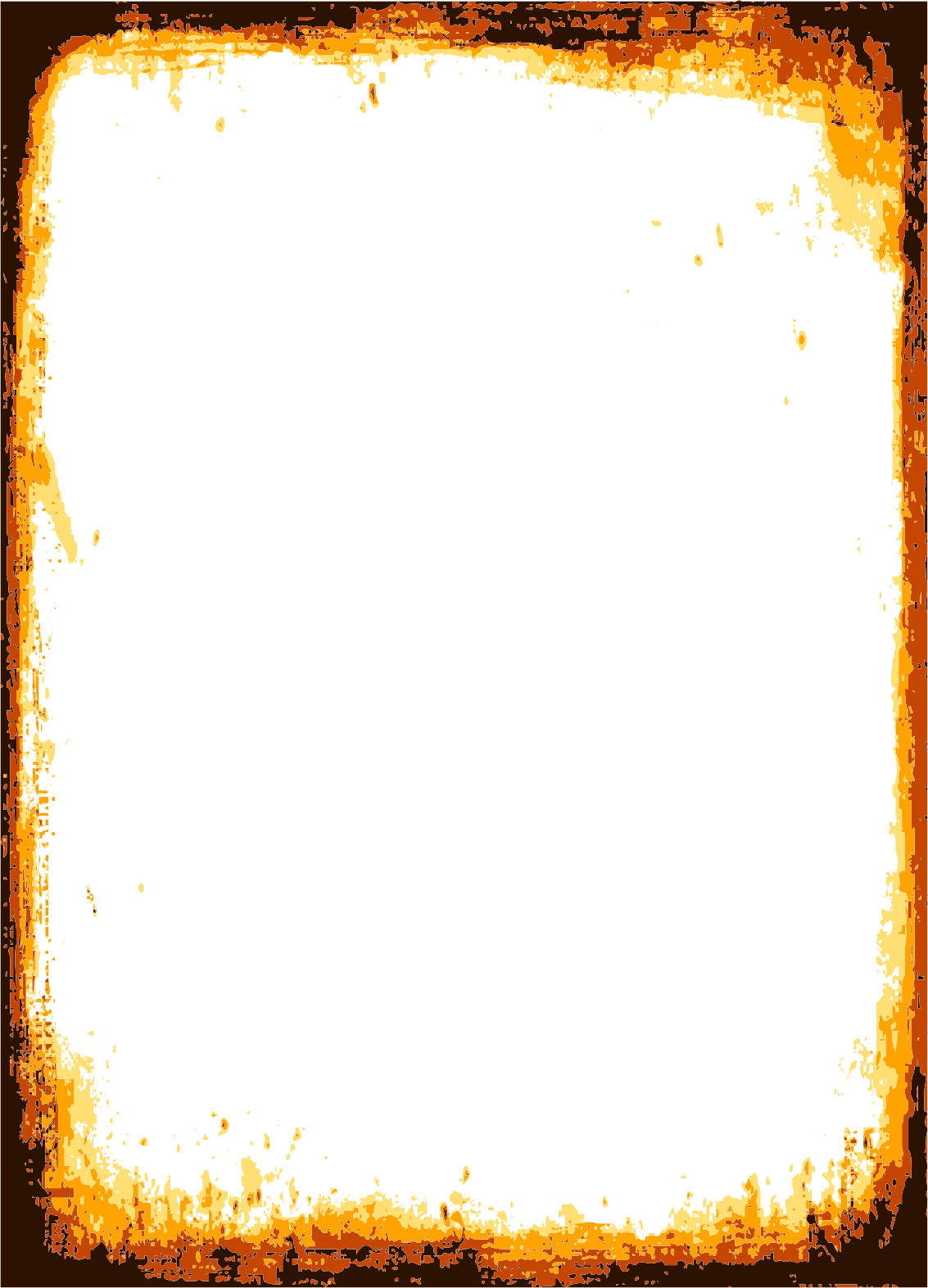 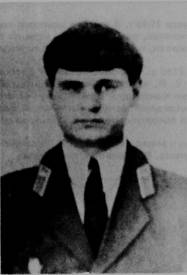 ХЛЕБНИКОВСЕРГЕЙ НИКОЛАЕВИЧСТАРШИЙ ЛЕЙТЕНАНТ
При подходе к земле вертолет, потеряв управление, врезался в гору и взорвался. Весь экипаж погиб. Награжден орденом Красной Звезды.
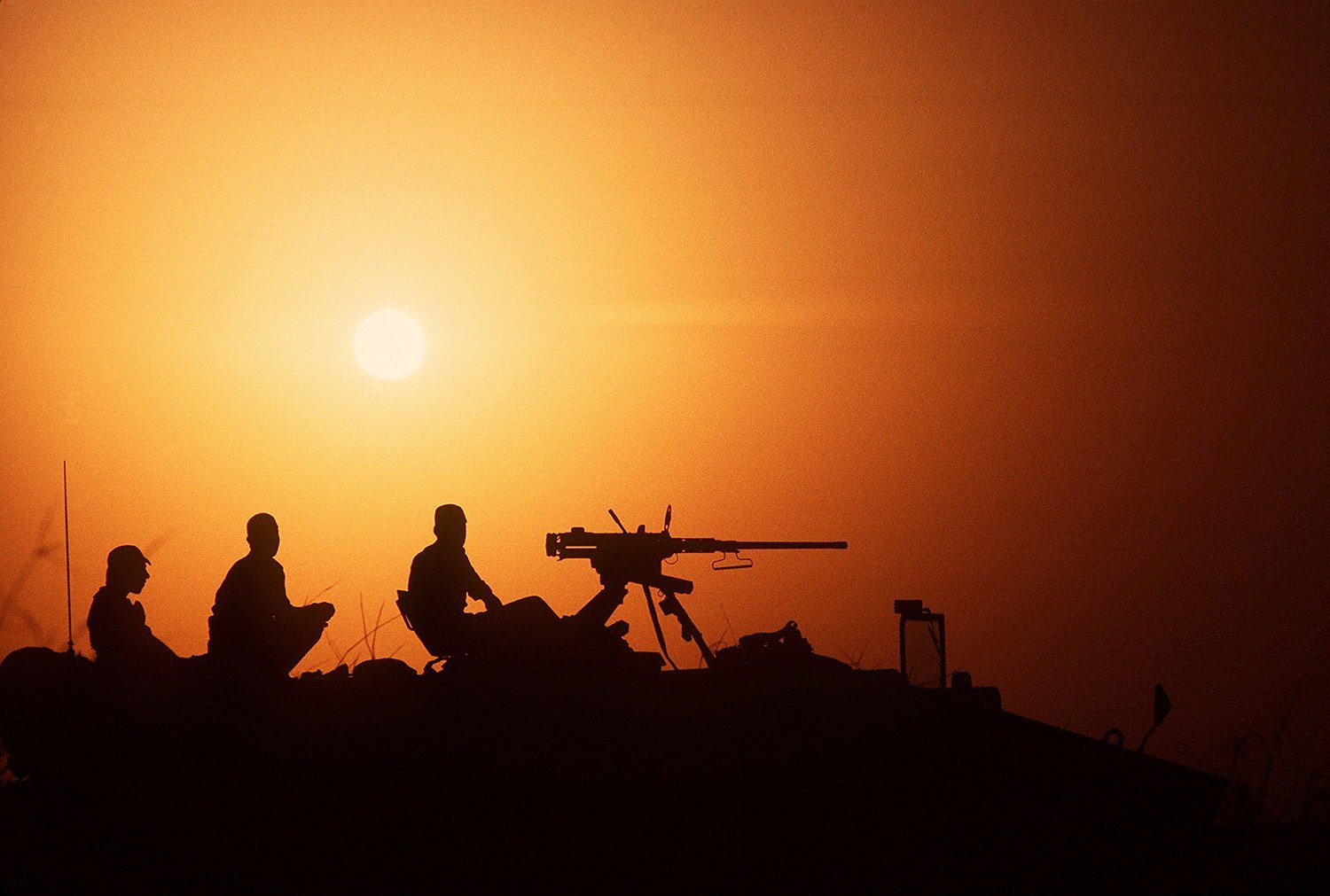 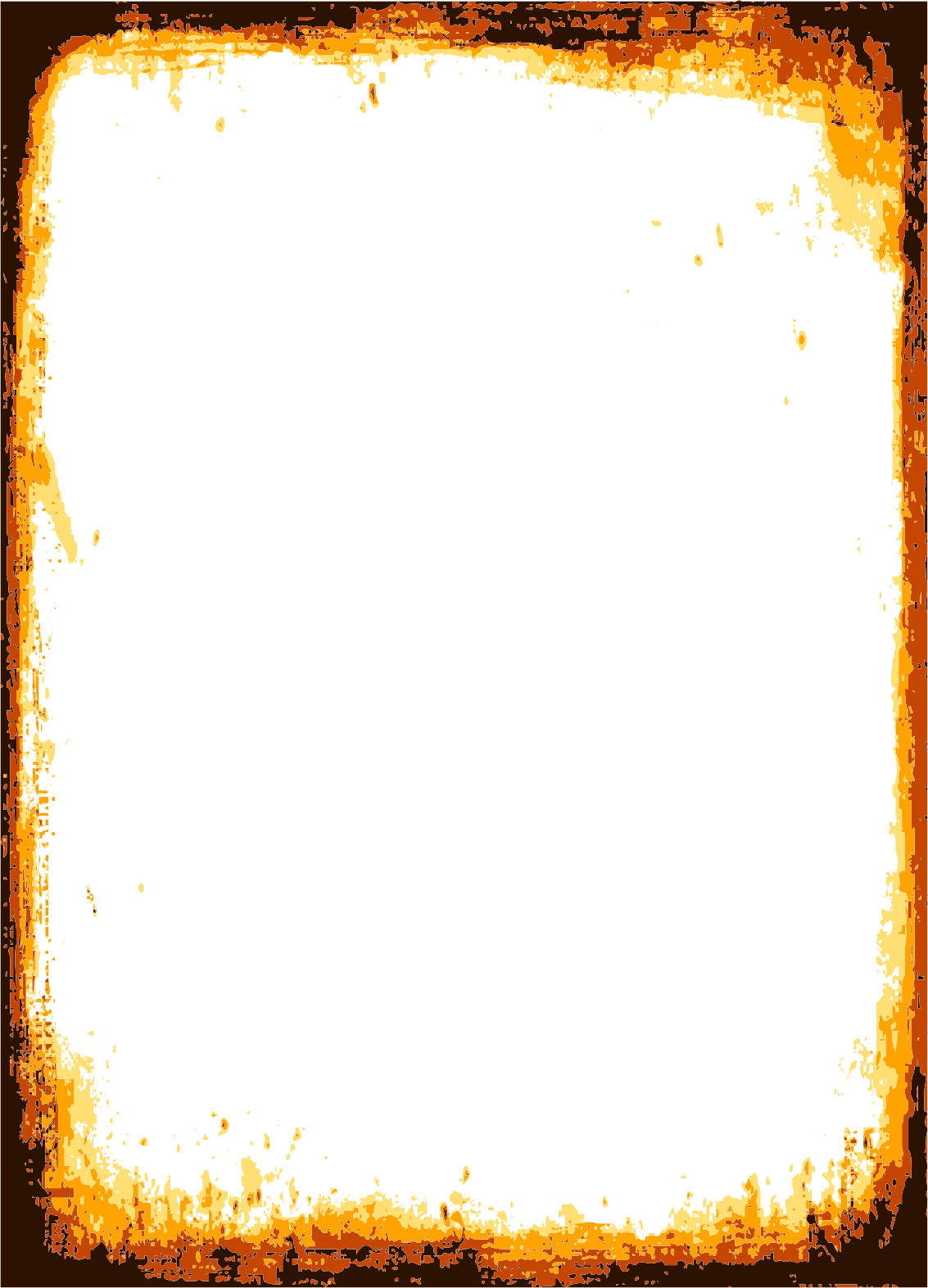 КЛЮЕВ 
ВЛАДИМИР БОРИСОВИЧ
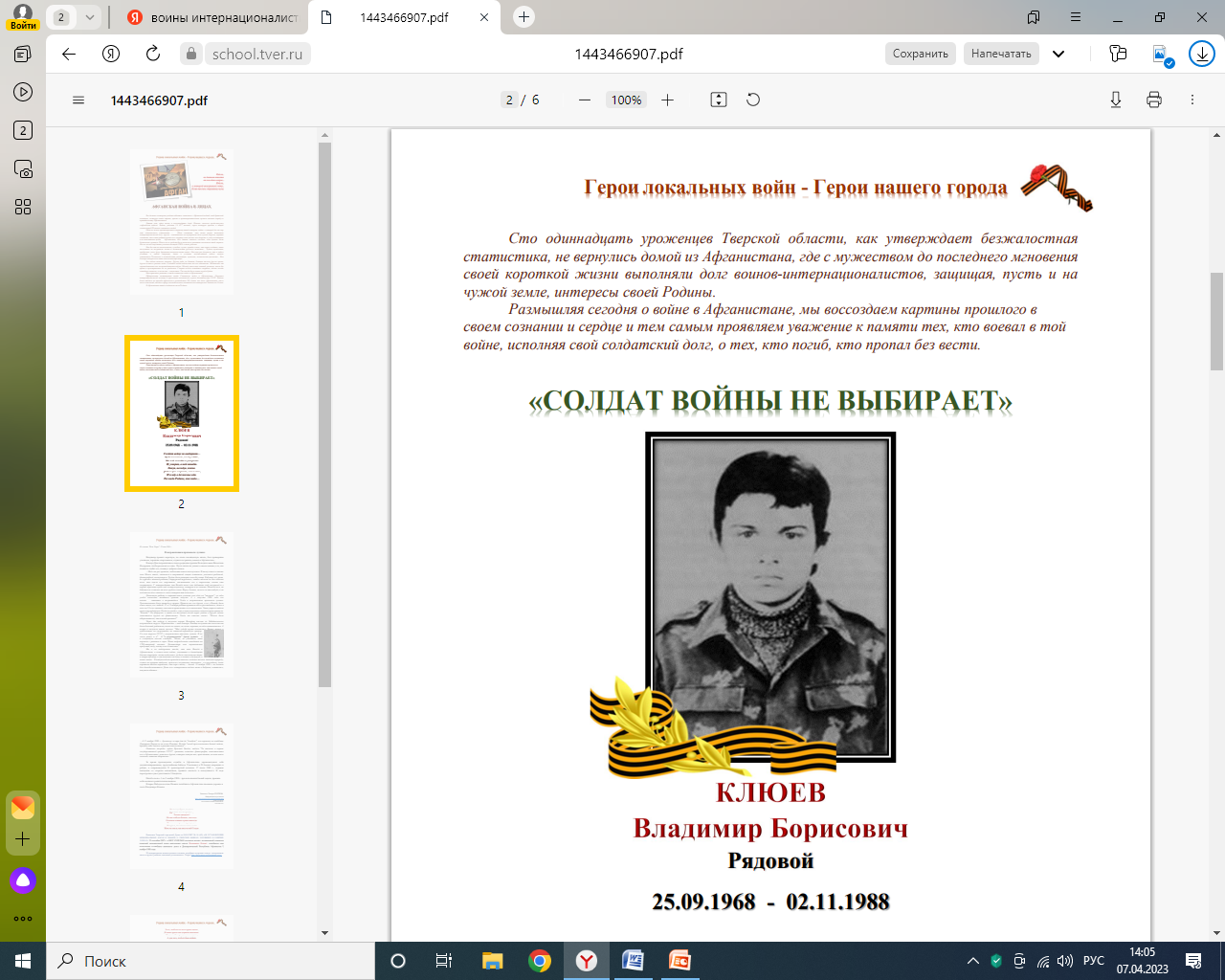 При исполнении боевой задачи, проявил себя смелым и решительным воином. В парке Победы на аллее Памяти погибших в Афганистане посажено деревце в честь Владимира Клюева.
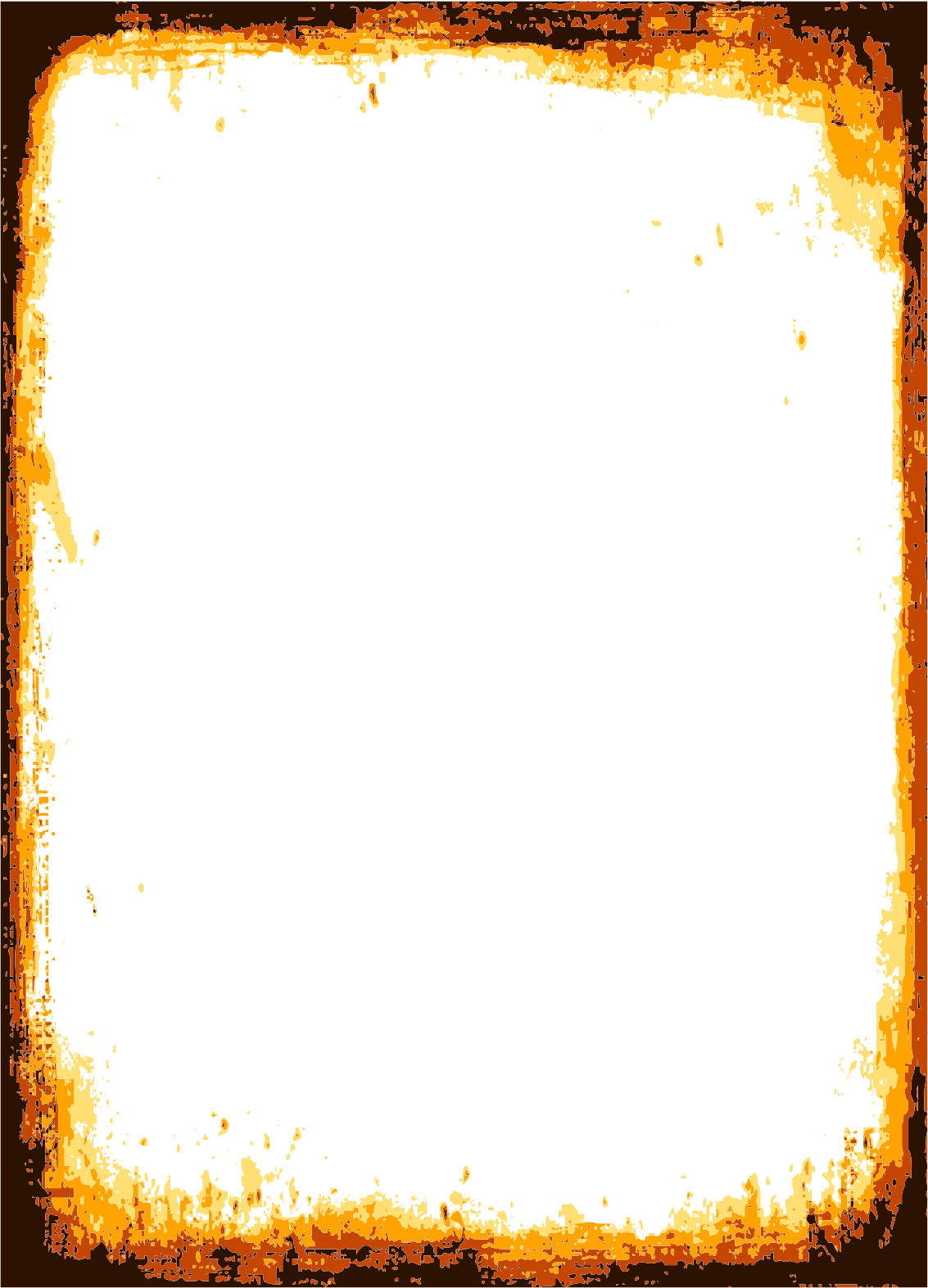 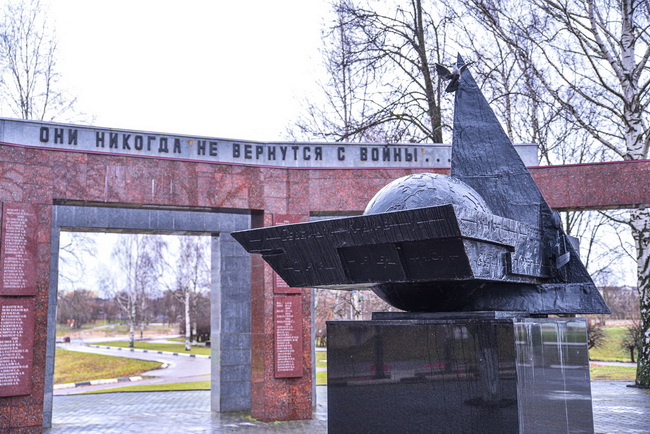 В честь этих людей в Твери возведён большой мемориальный комплекс – памятник воинам-интернационалистам.
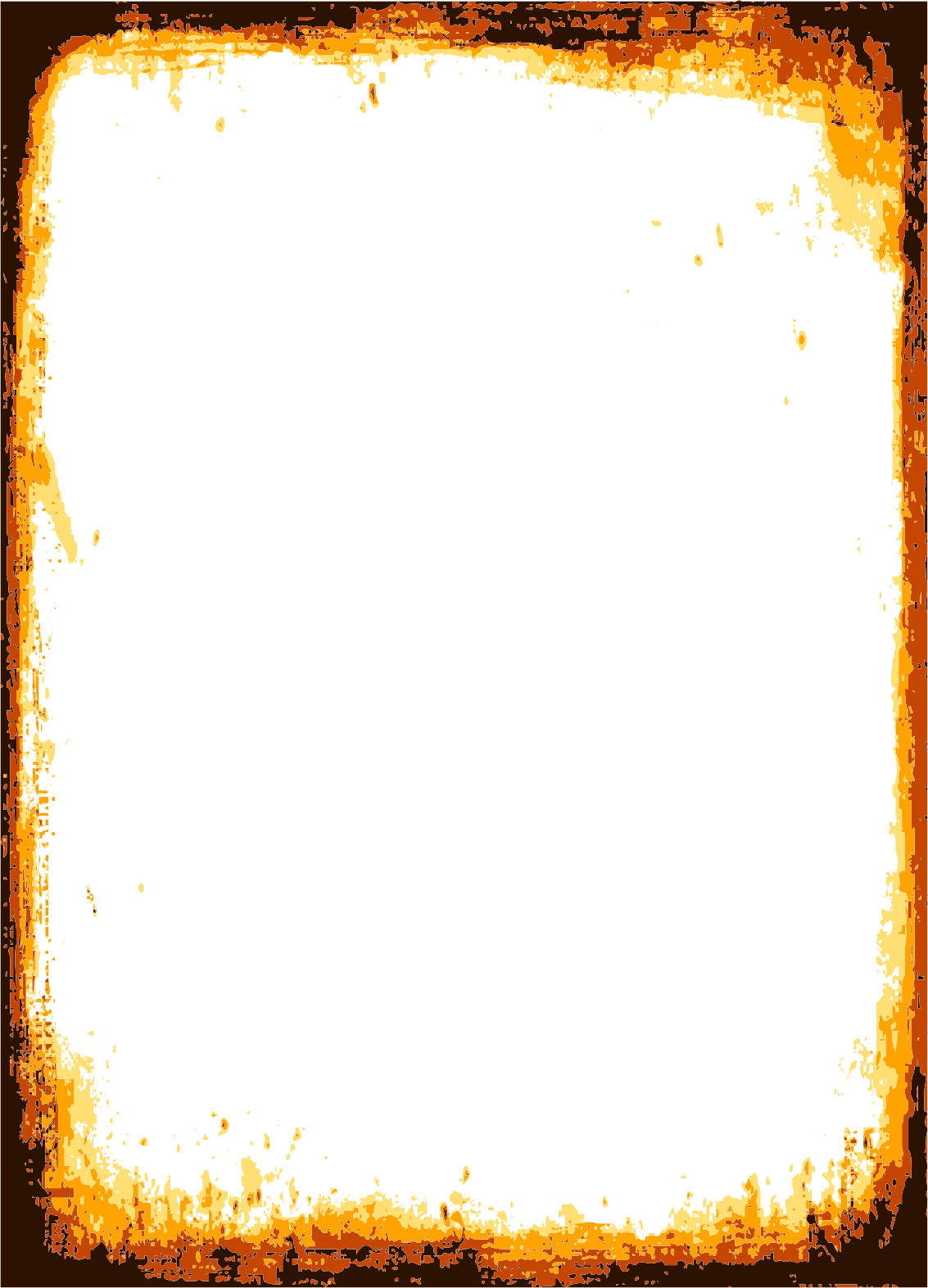 По краям объекта выгравированы названия регионов земного шара, где в локальных конфликтах участвовали наши земляки.
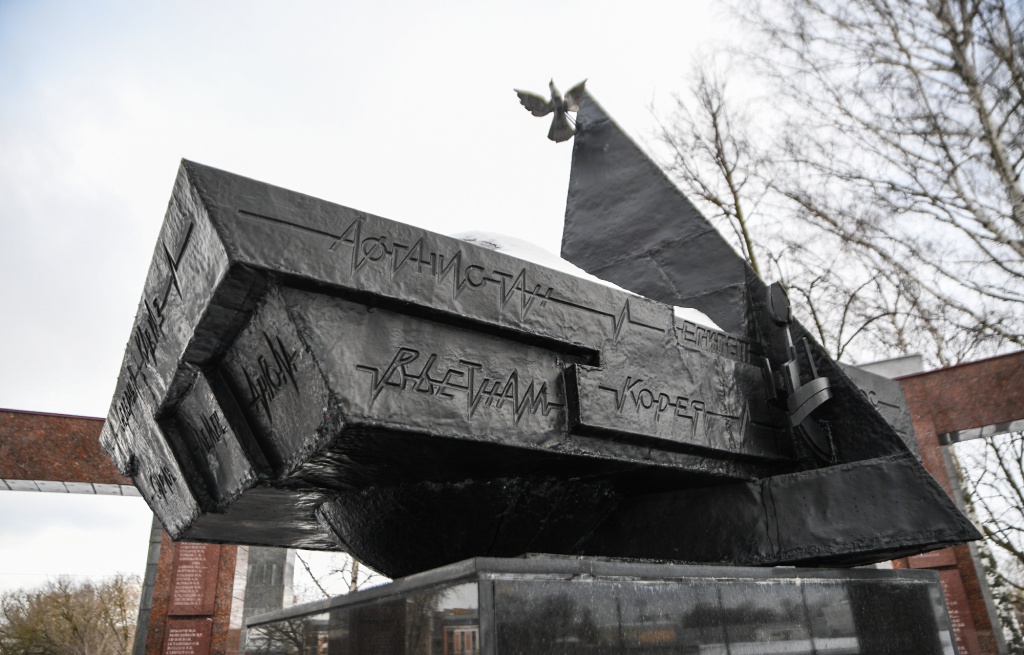 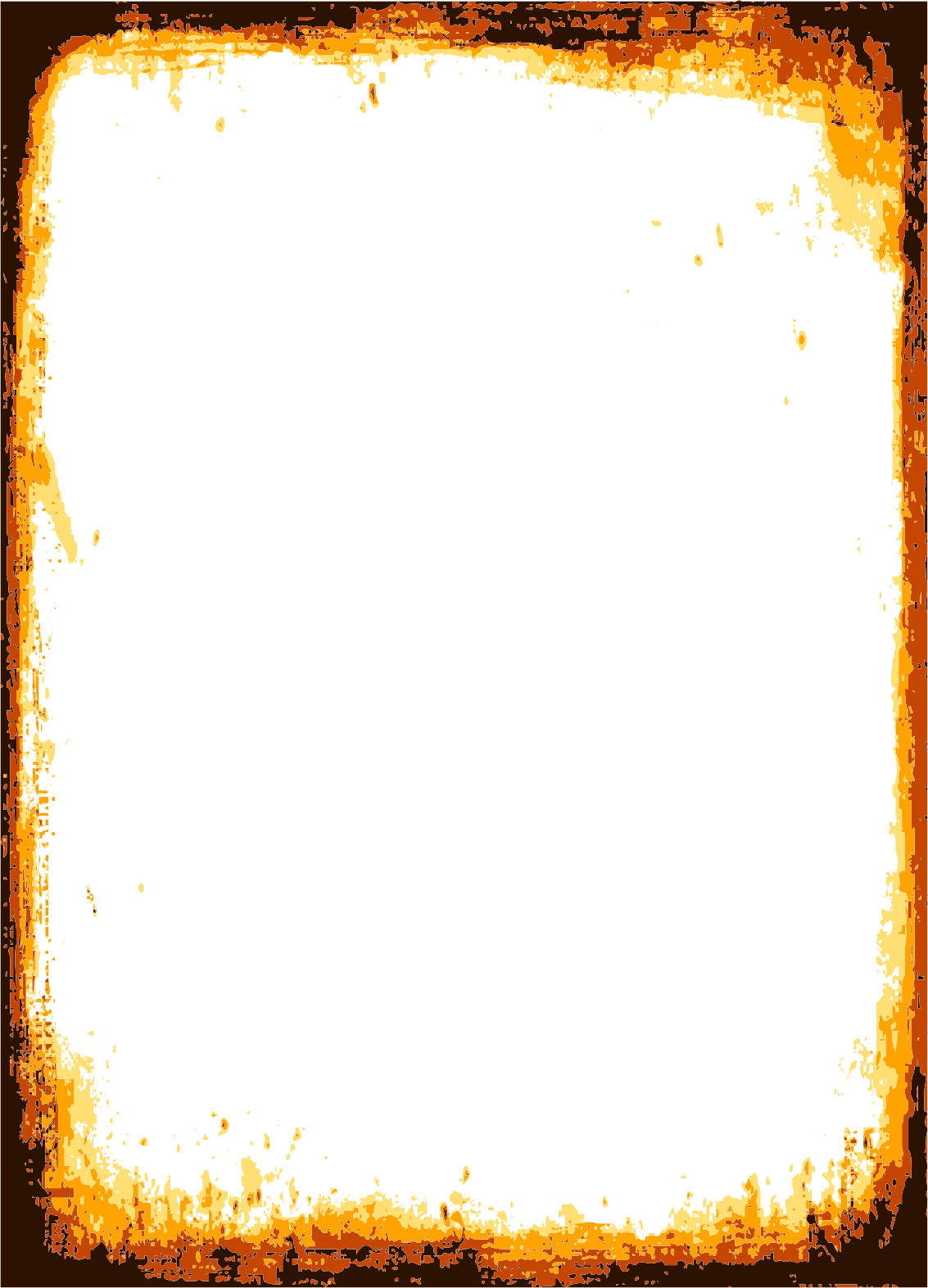 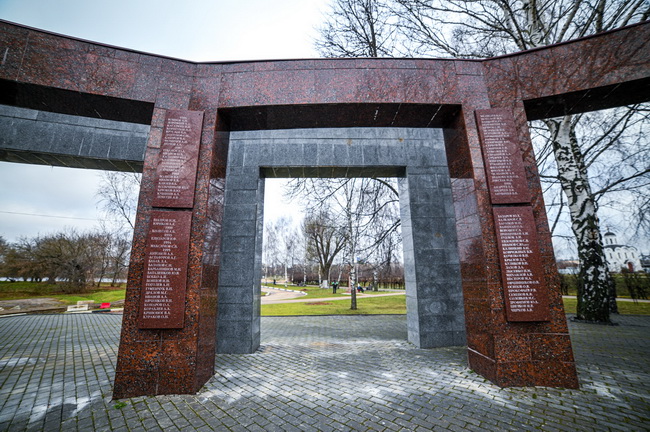 Всего на полях сражения в мире официально погибло 258 тверичей .
Имена уроженцев Тверского края можно видеть на шести мраморных колоннах стены, обрамляющей комплекс.
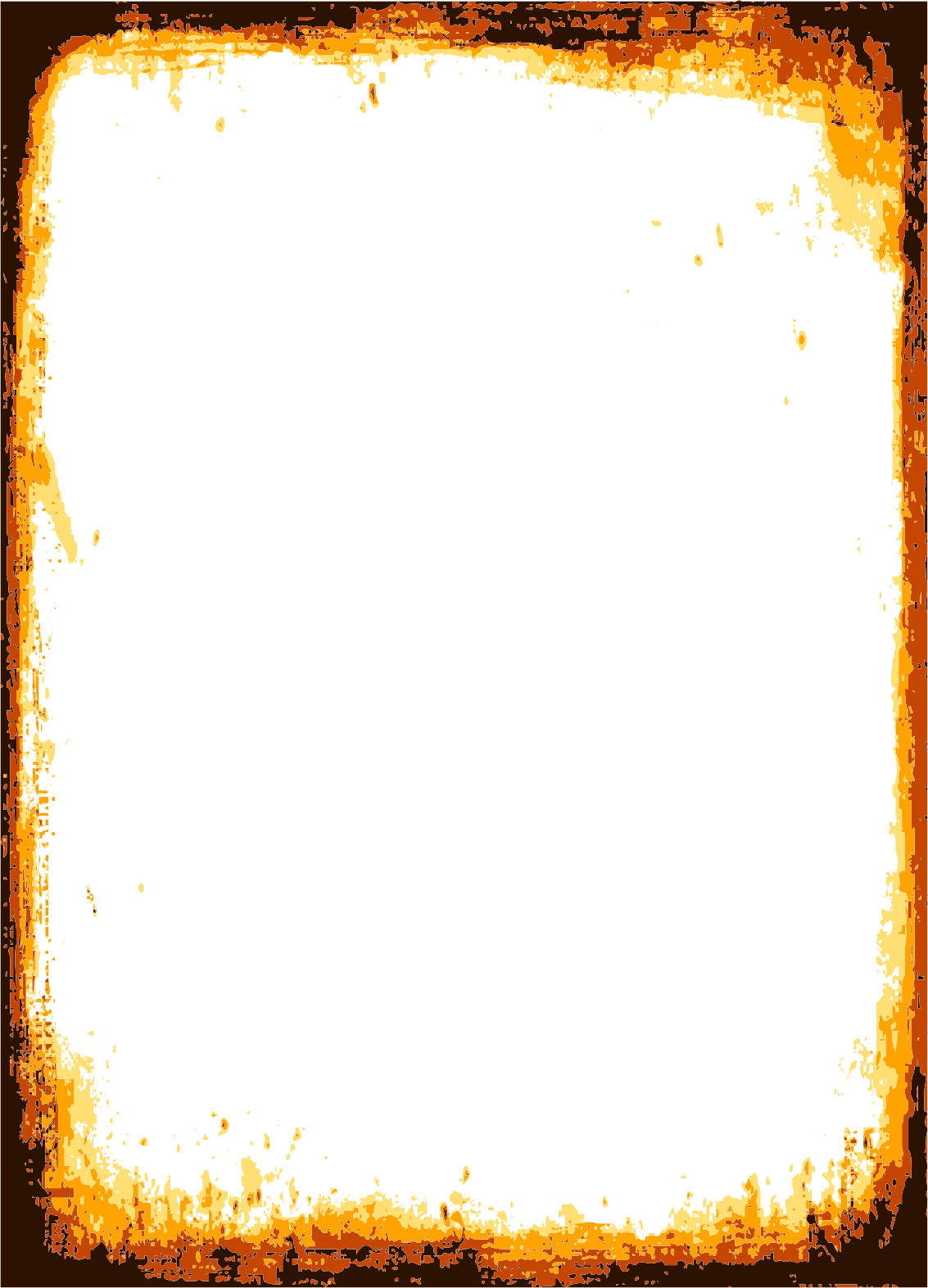 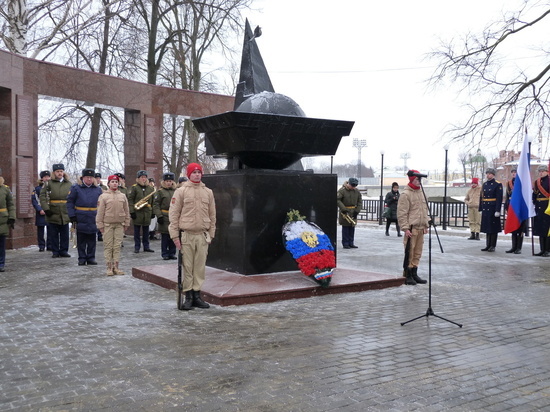 Красные гвоздики лежат на чёрном граните мемориала воинам-интернационалистам в Твери.
Затянутся раны, напоминая о себе в непогоду. Потускнеют боевые ордена, вырастут дети. Но эти воины останутся в памяти народа. Останутся стихи и песни, рождённые на войне, рассказывающие о силе духа и мужестве русского солдата.